муниципальное бюджетное дошкольное образовательное 
учреждение «Детский сад №12 г. Кировска»
Викторина на тему: 
«Что вы знаете о звуках?»
Кузнецова Дарья Анатольевна,
учитель-логопед
Цифры
Возвращение к 
выбору заданий
Переход к 
заданию
Закончить викторину, 
когда все задания выполнены
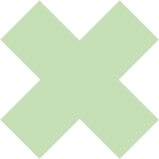 В заданиях «Характеристика звука» для проверки ответа нужно 
кликнуть по ячейке с выбранным ответом. Ячейка с правильным 
ответом увеличиться.
2) В заданиях «Найди слова, в которых есть заданный звук» для 
проверки ответа кликнуть по картинке, рядом с правильным ответом 
появится крестик.
3) В заданиях «Место звука в слове» для проверки ответа кликнуть 
по звуковой линейке, появится кружок.
4) В заданиях «Звуковой анализ» для проверки ответа кликнуть 
по прямоугольнику, появится схема.
Характеристика звука
1
2
3
4
5
1
Найди слова, в которых есть заданный звук
2
3
4
5
Место звука в слове
1
2
3
4
5
Звуковой анализ
2
3
4
5
1
Звук [Ы] какой?
Гласный
Согласный
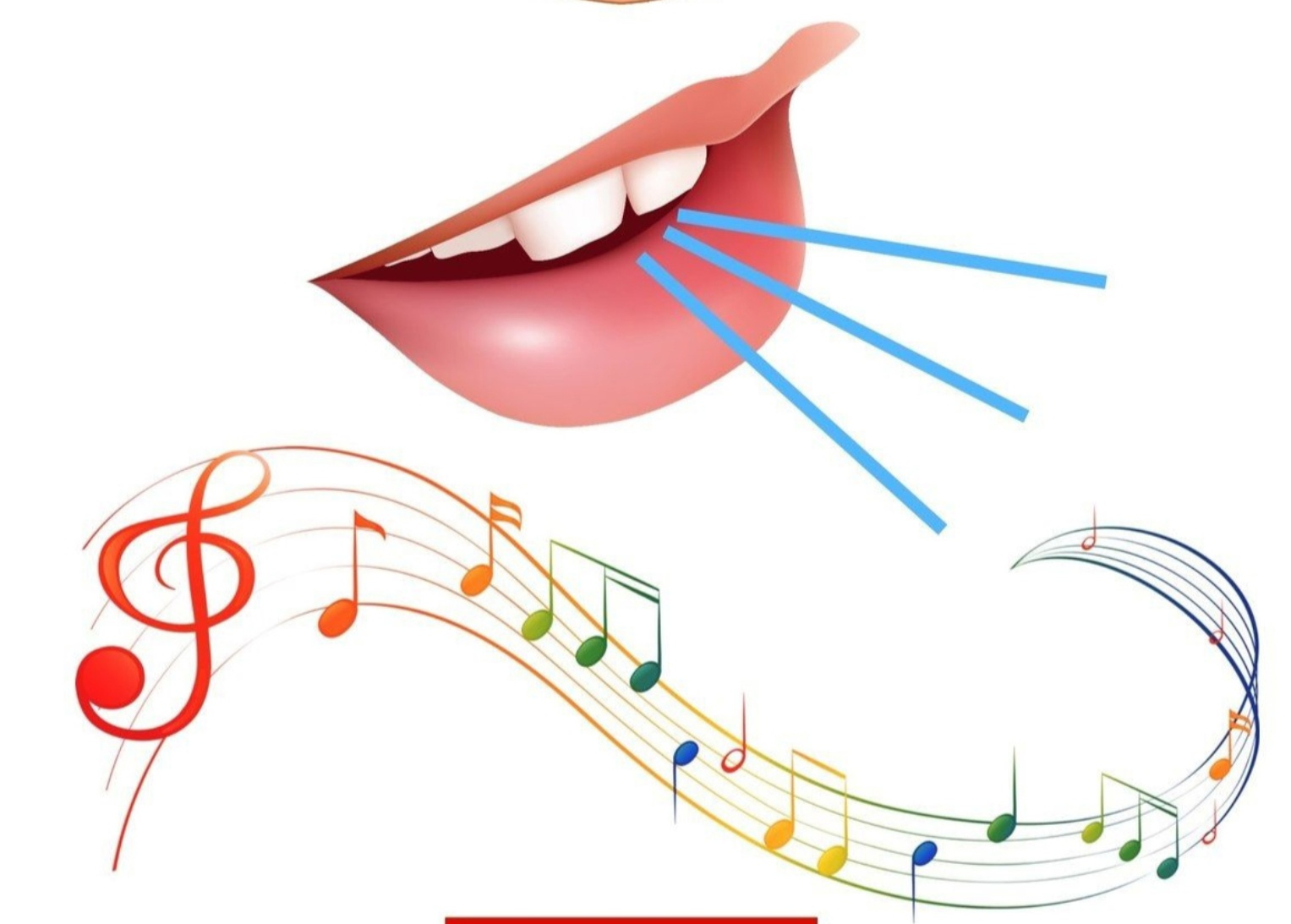 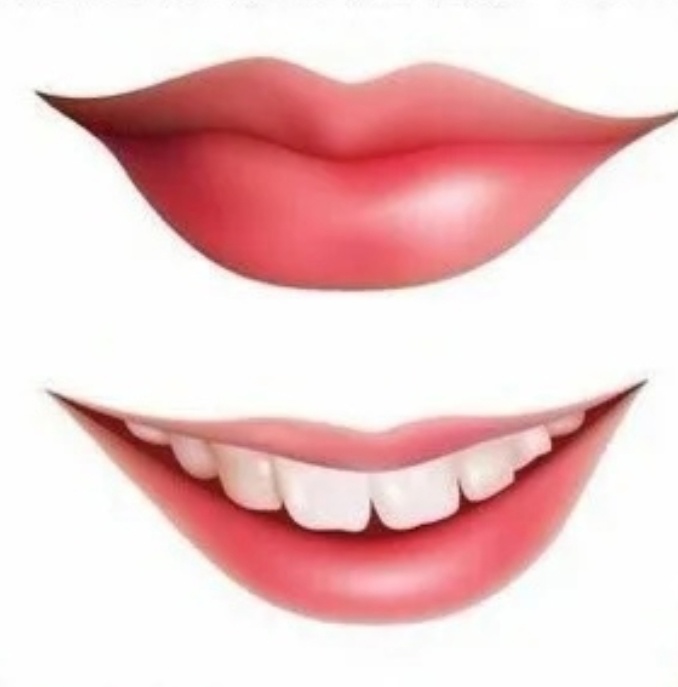 Звук [Н] какой?
Согласный, 
мягкий, 
звонкий
Гласный
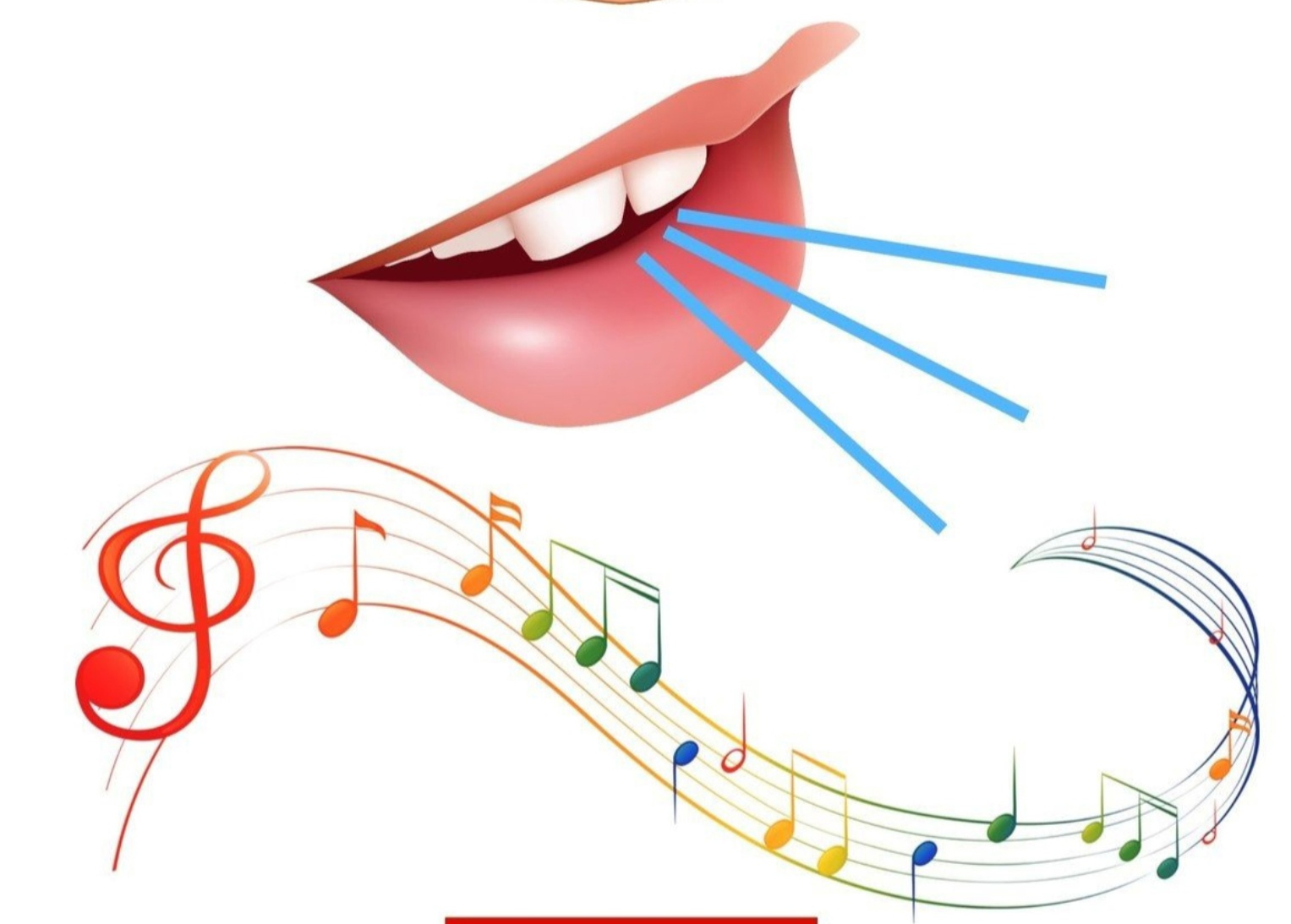 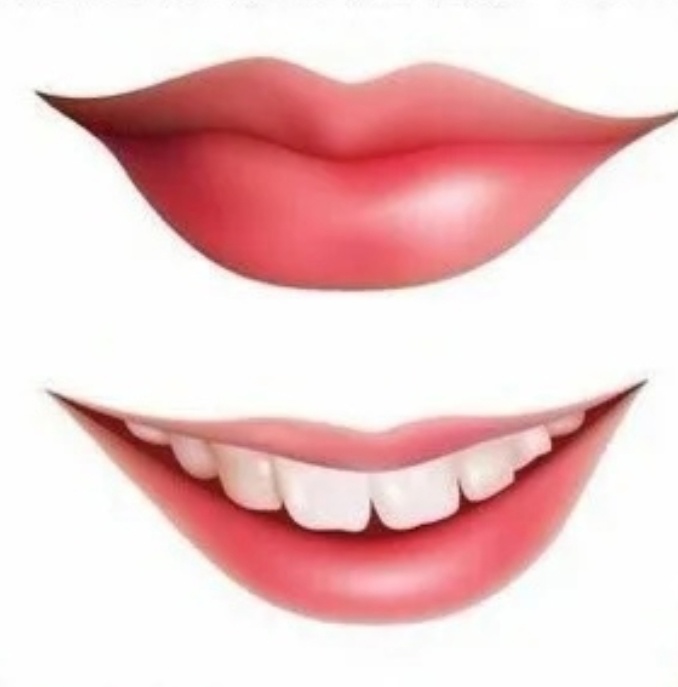 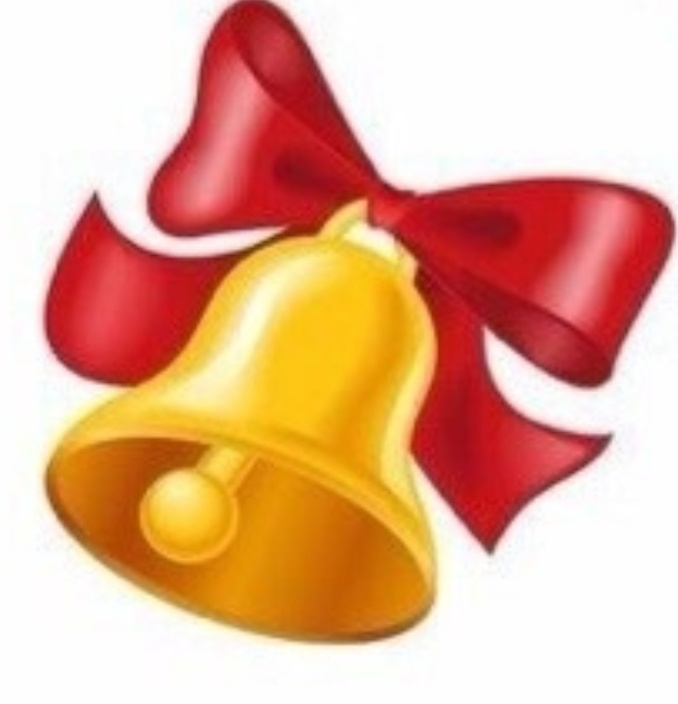 Согласный, 
твердый, 
звонкий
Согласный, 
твердый, 
глухой
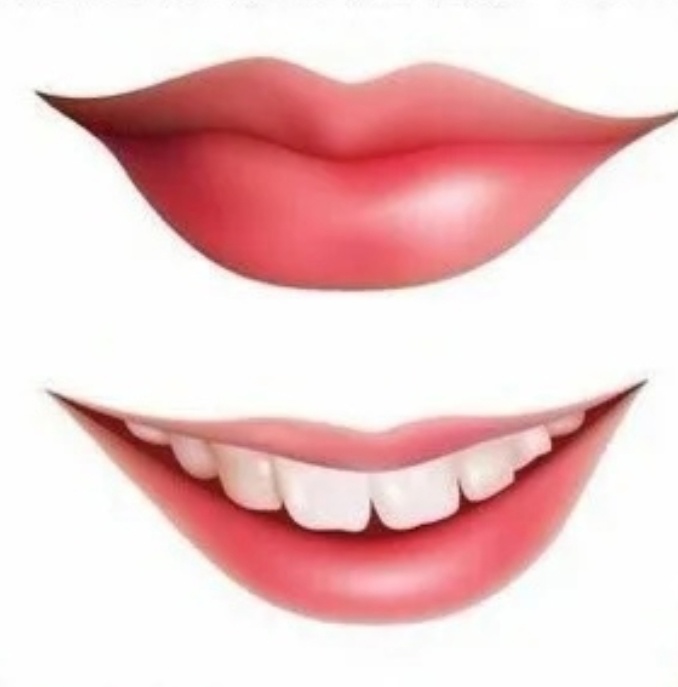 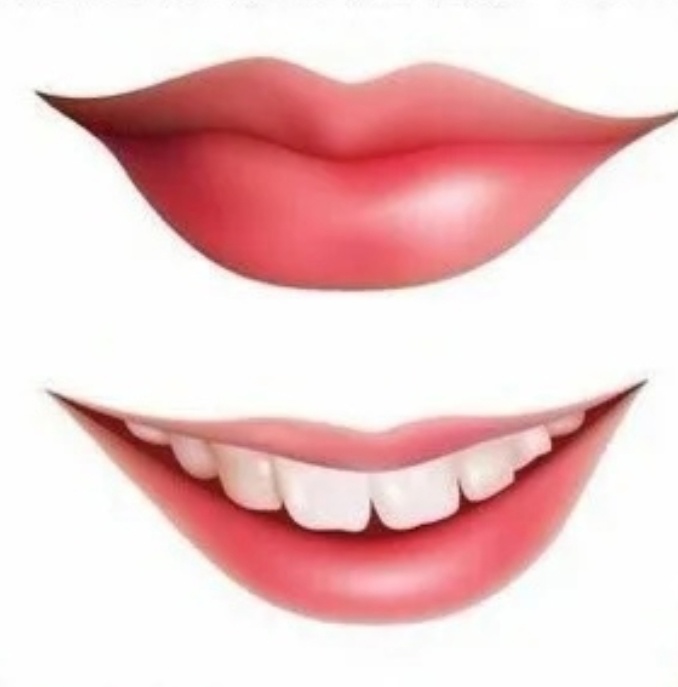 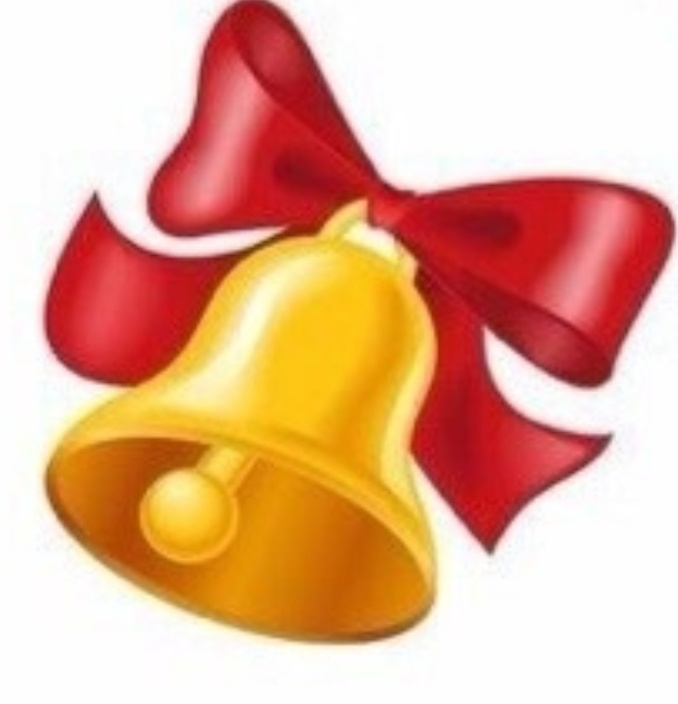 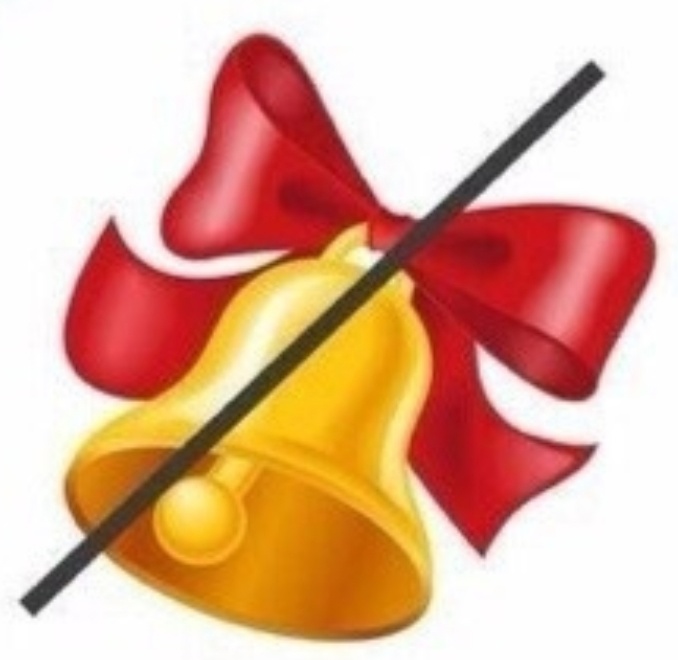 Звук [К] какой?
Гласный
Согласный, 
твердый, 
глухой
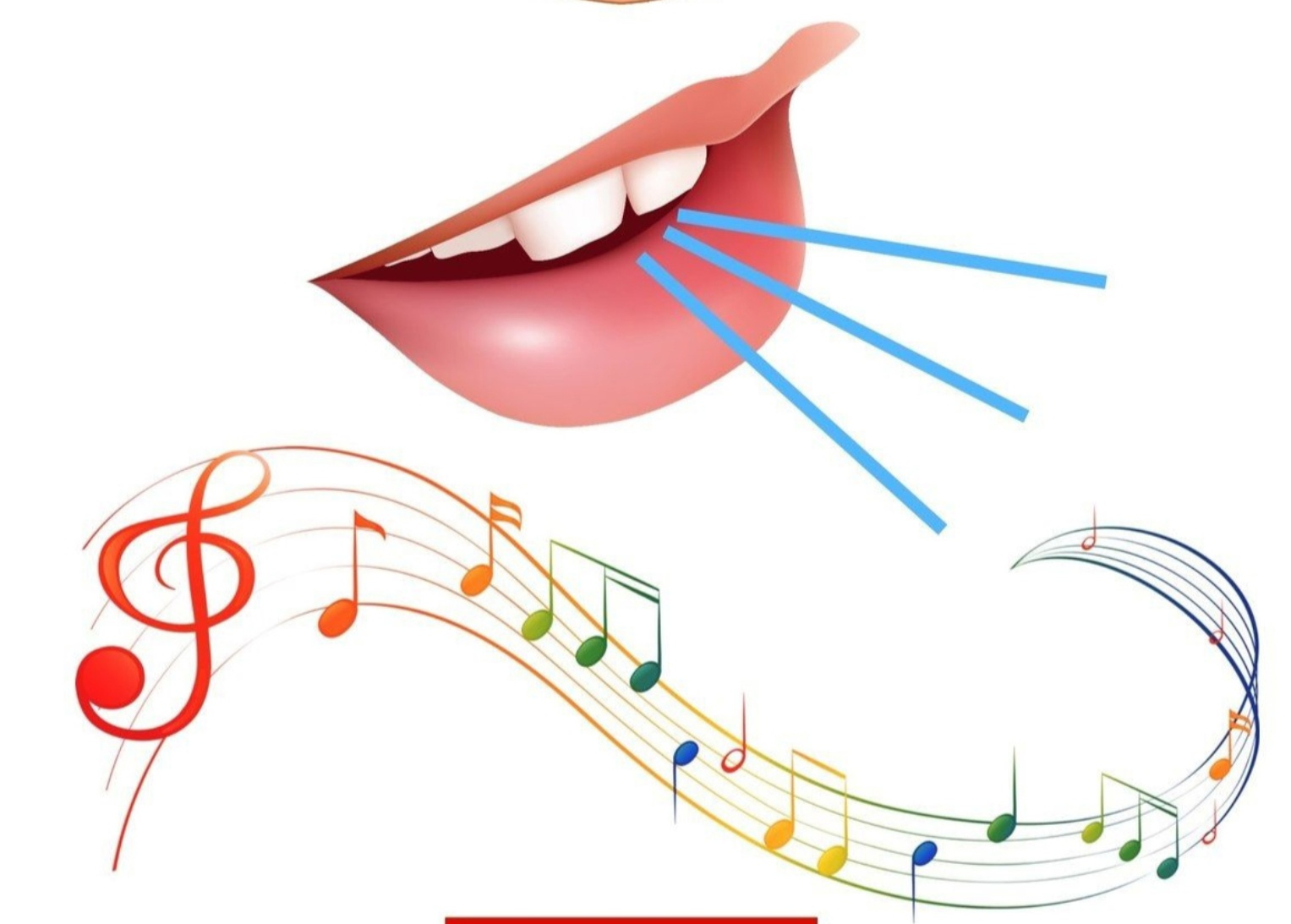 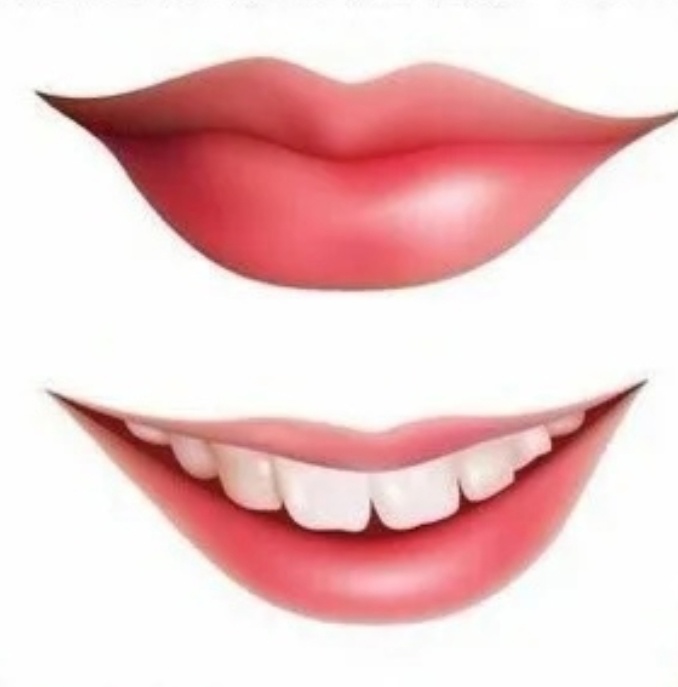 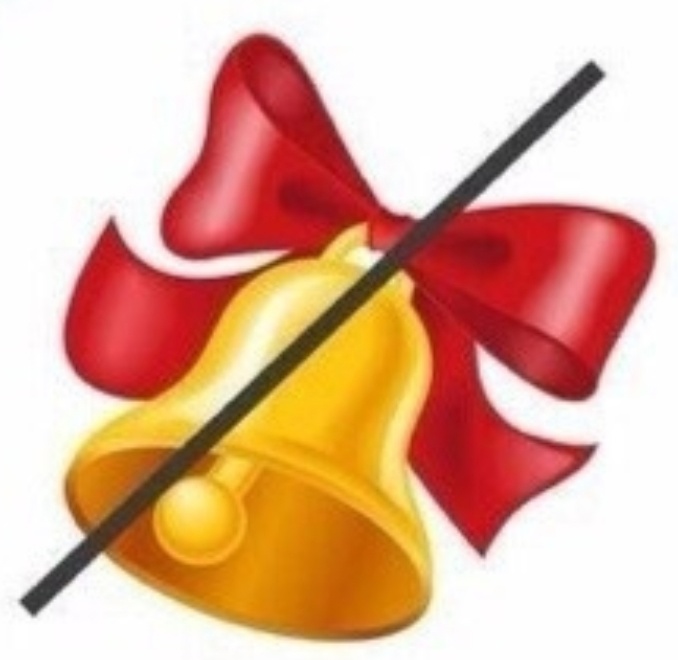 Согласный, 
мягкий, 
глухой
Согласный, 
твердый, 
звонкий
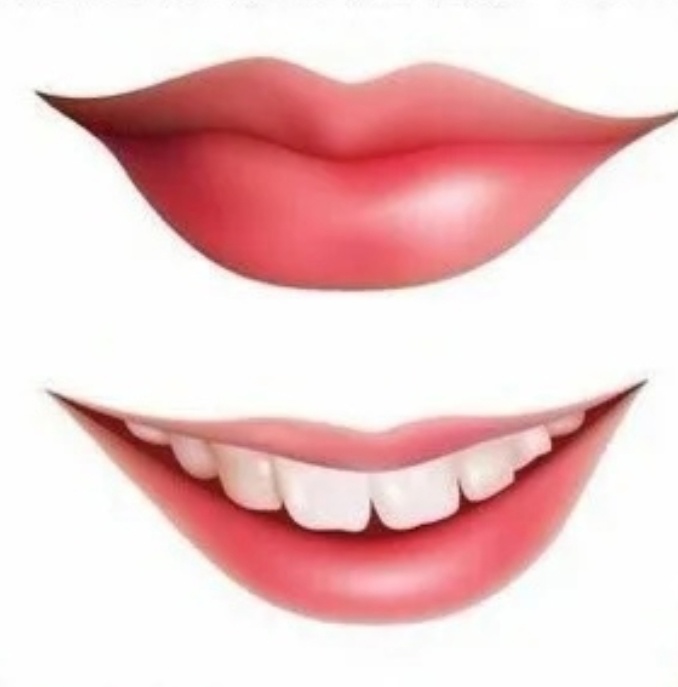 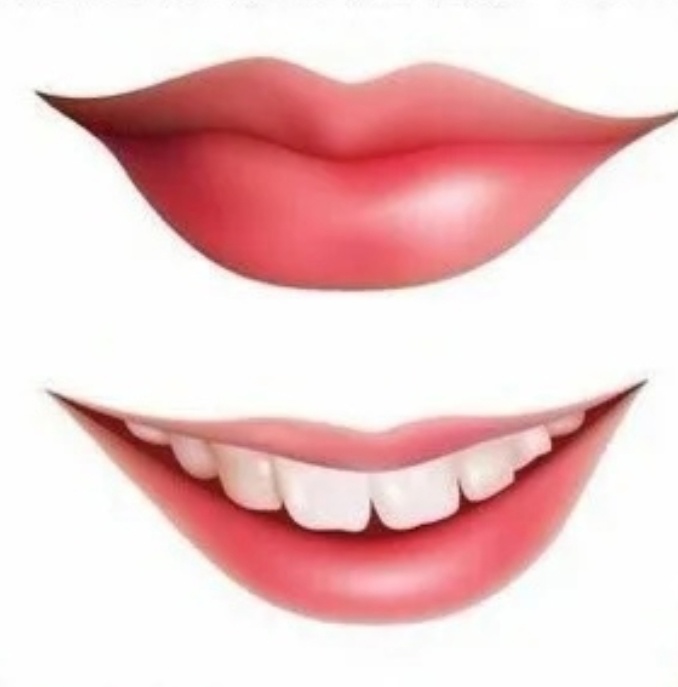 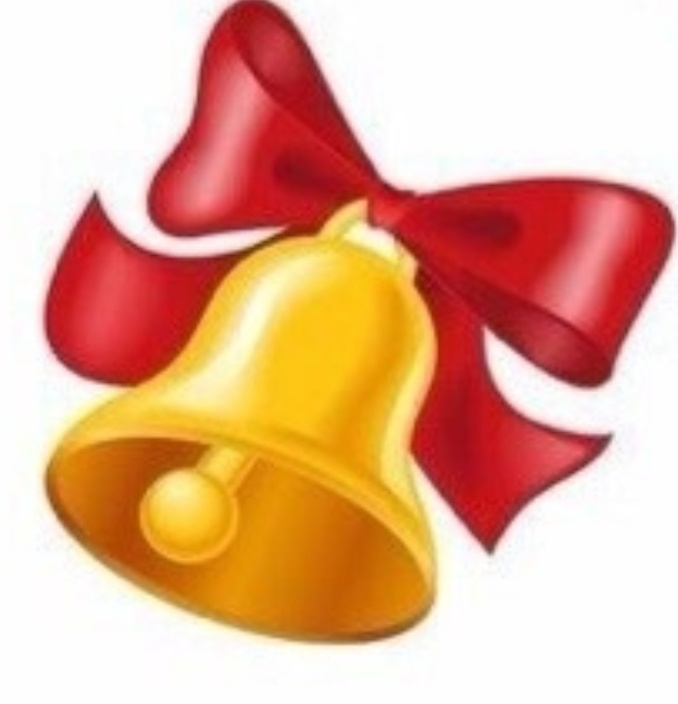 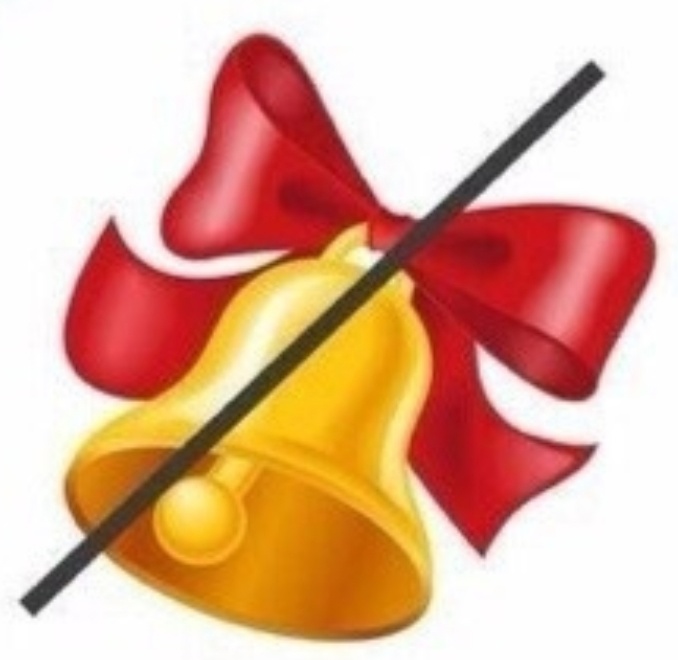 Звук [П`] какой?
Согласный, 
твердый, 
звонкий
Согласный, 
мягкий, 
глухой
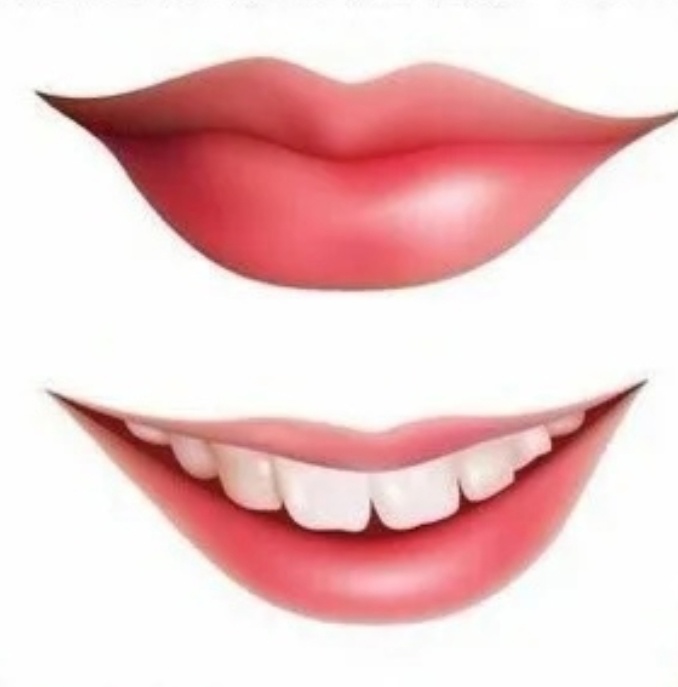 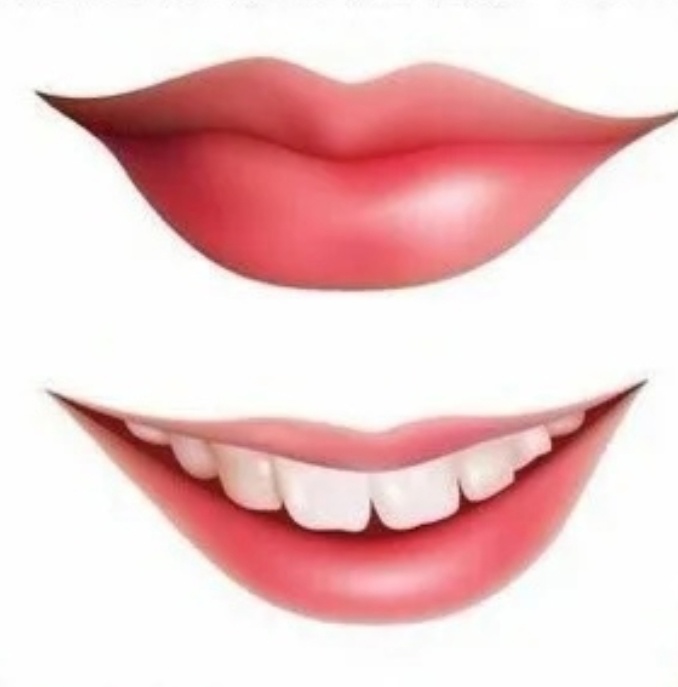 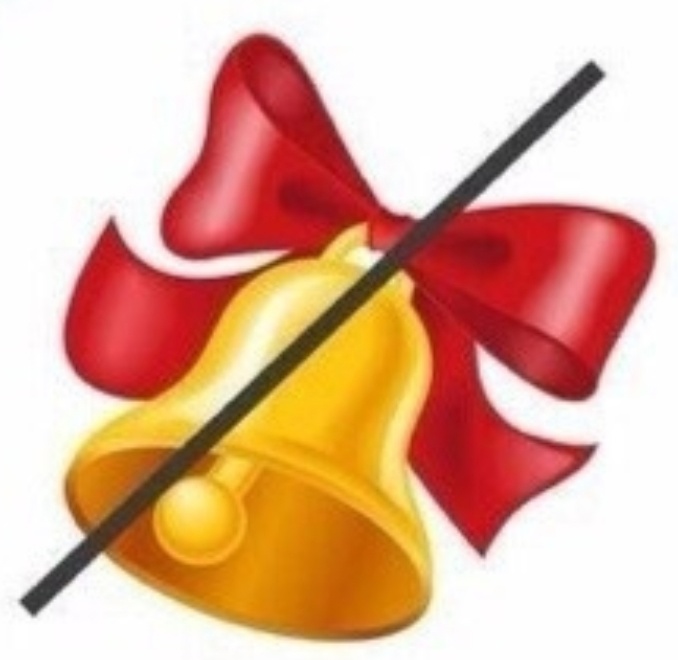 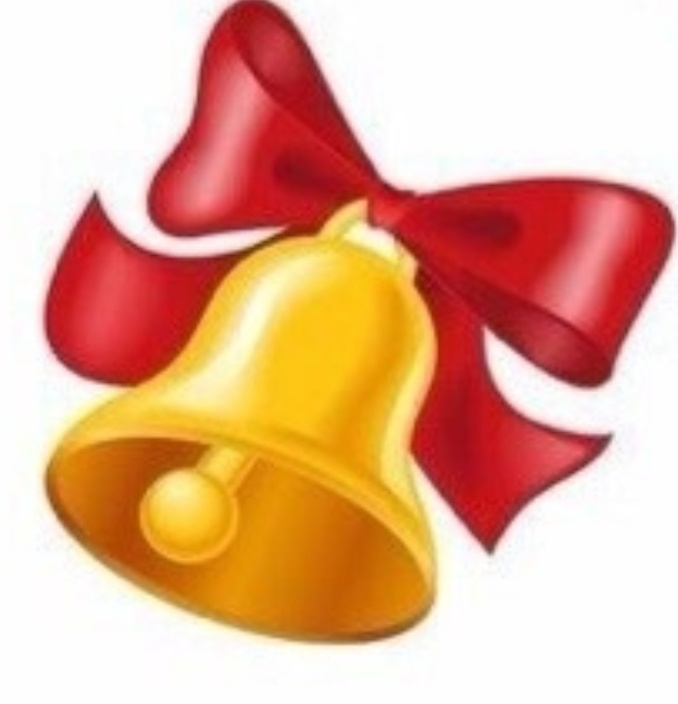 Гласный
Согласный, 
мягкий, 
звонкий
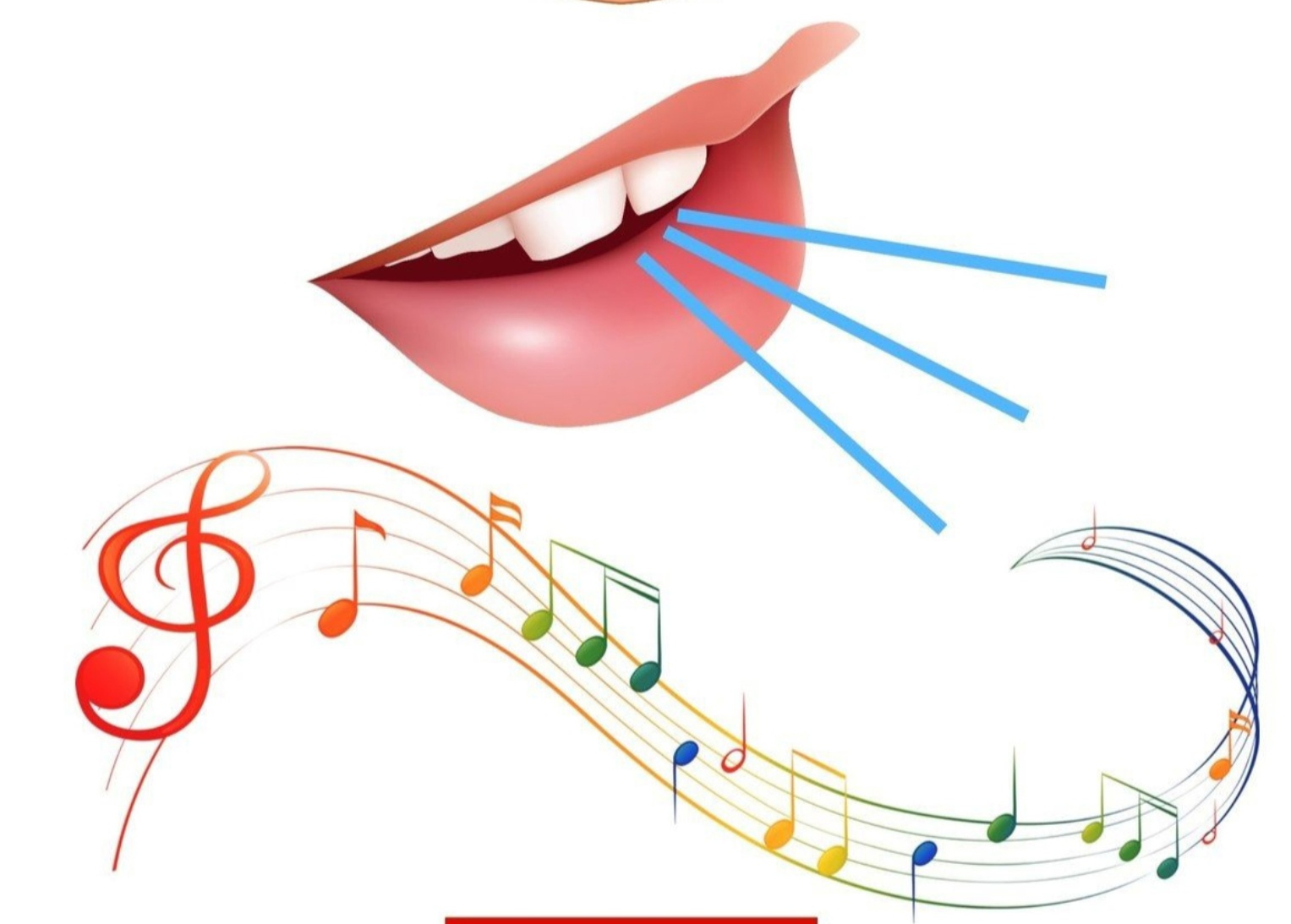 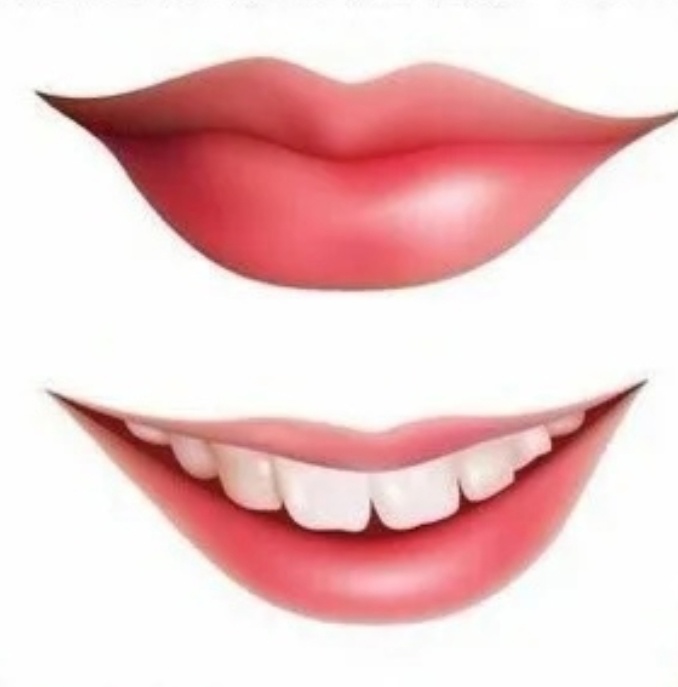 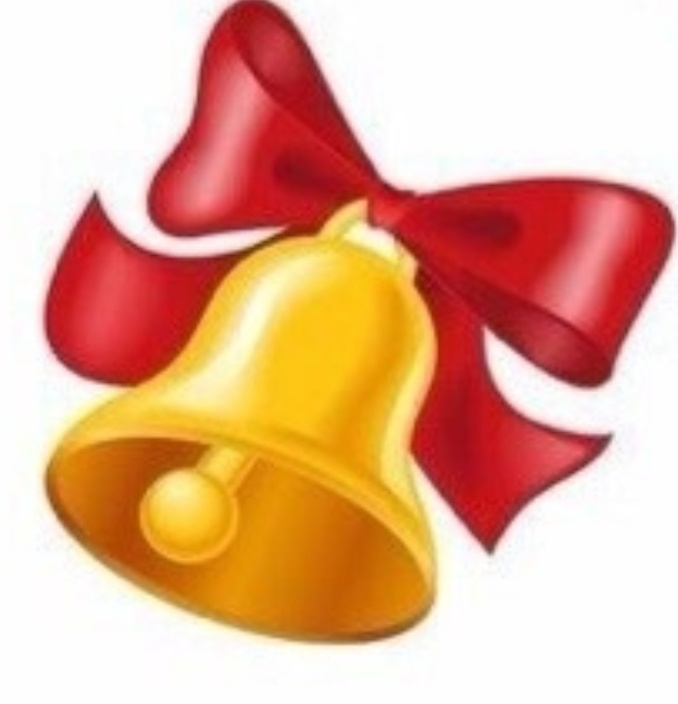 Звук [Ц] какой?
Гласный
Согласный, 
мягкий, 
глухой
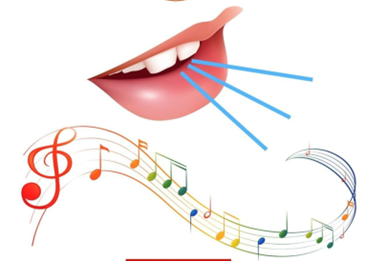 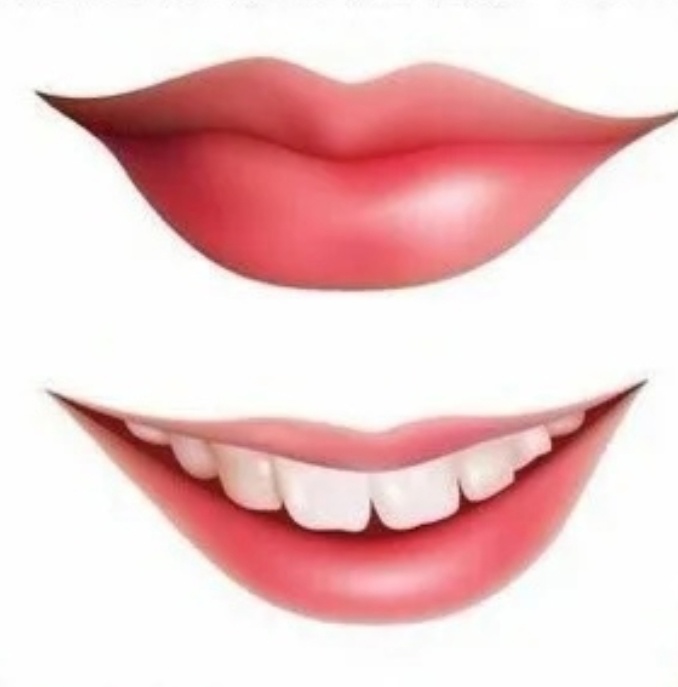 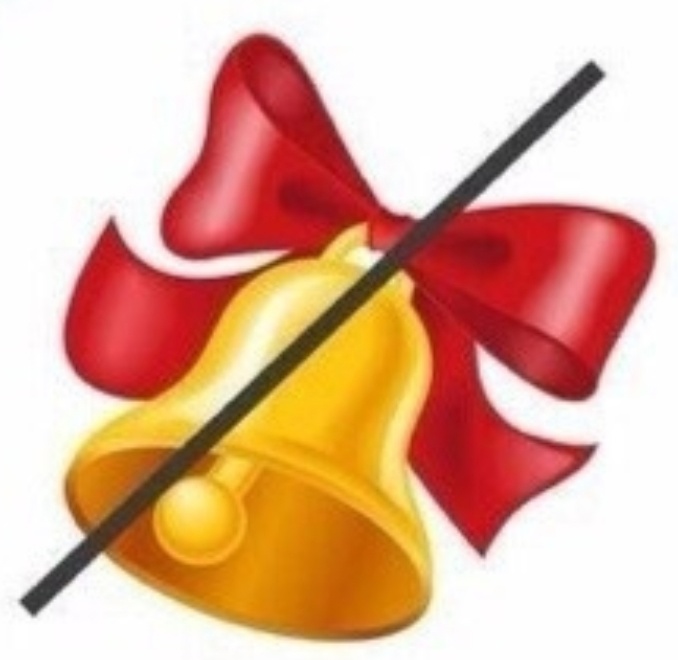 Согласный, 
твердый, 
звонкий
Согласный, 
твердый, 
глухой
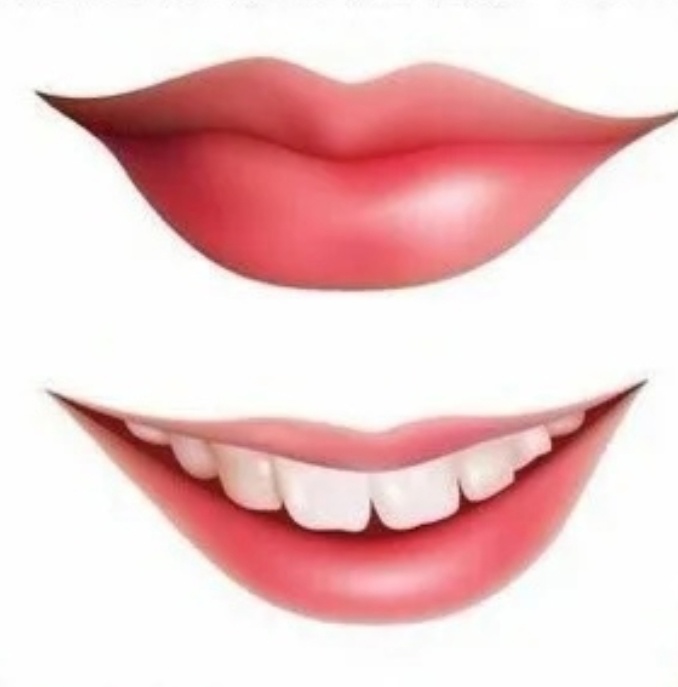 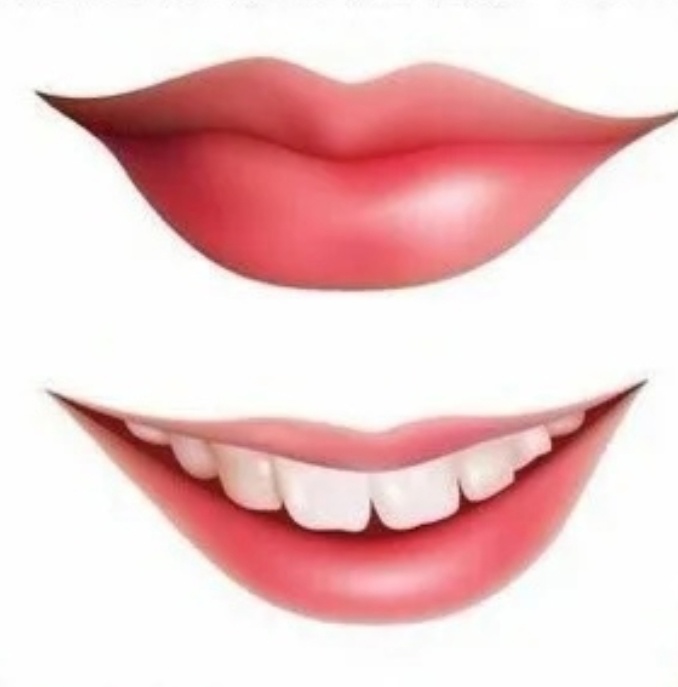 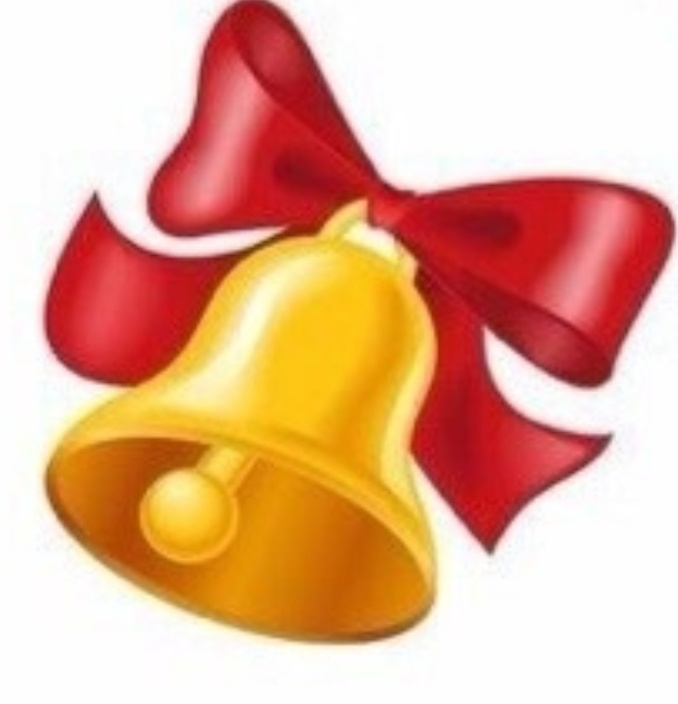 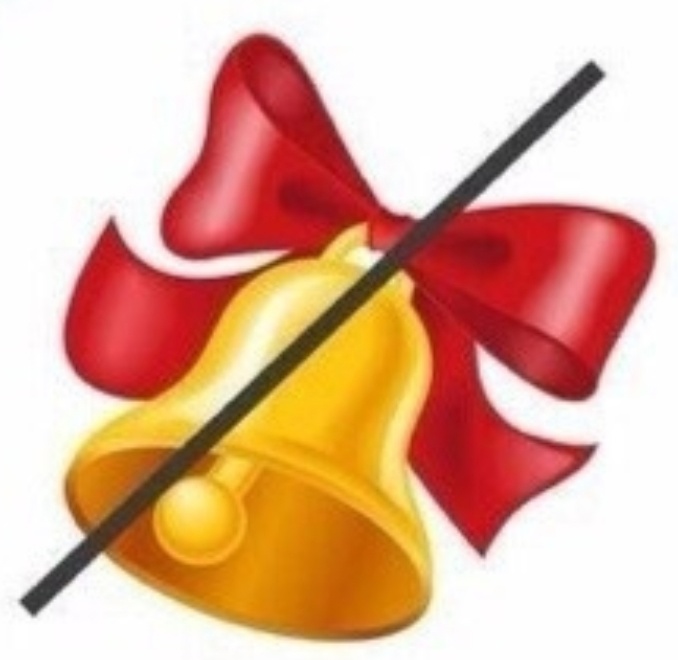 Выбери слово, в котором есть звук [А]
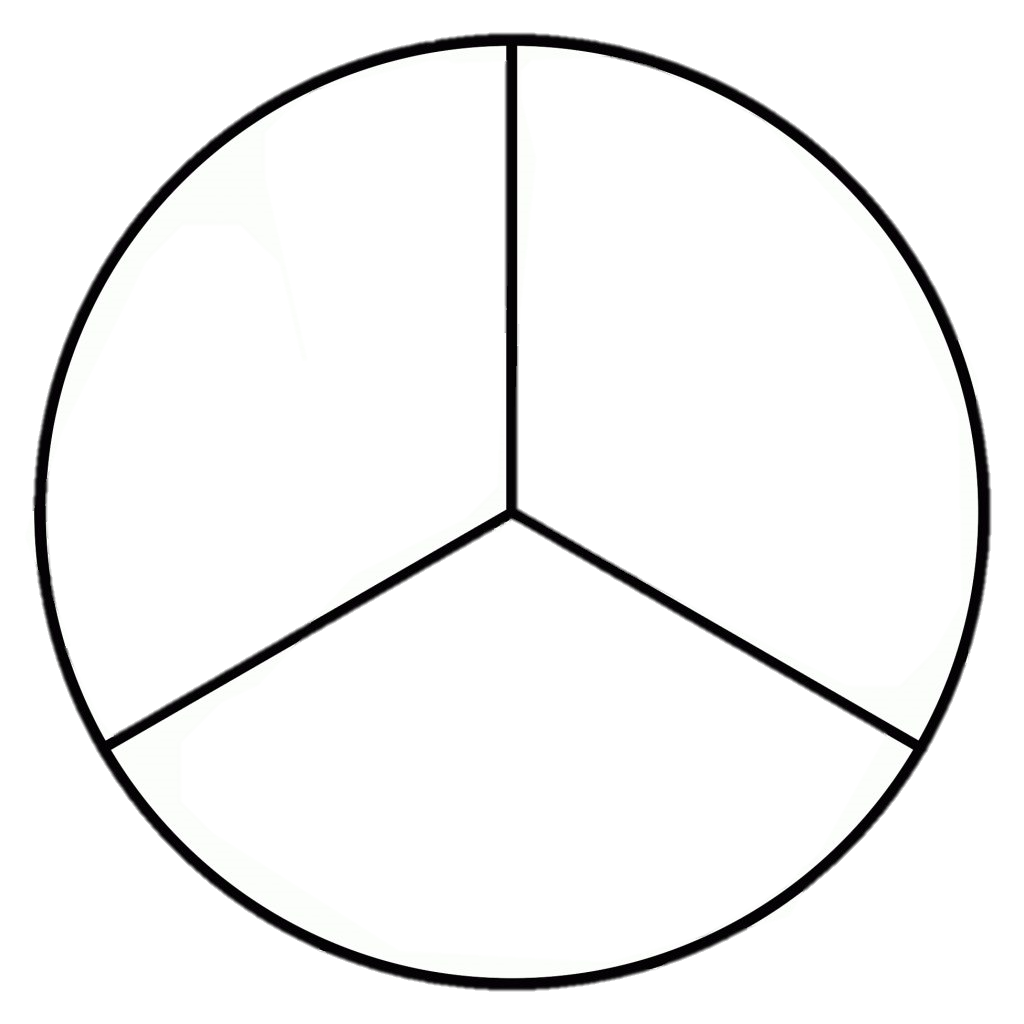 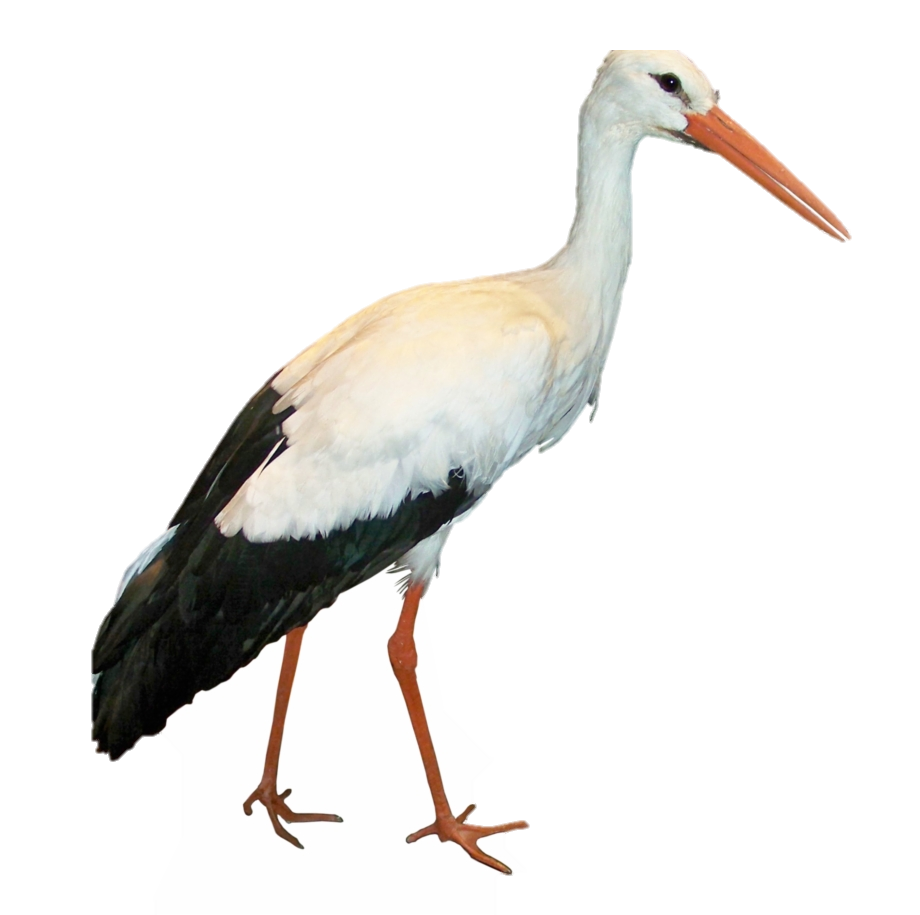 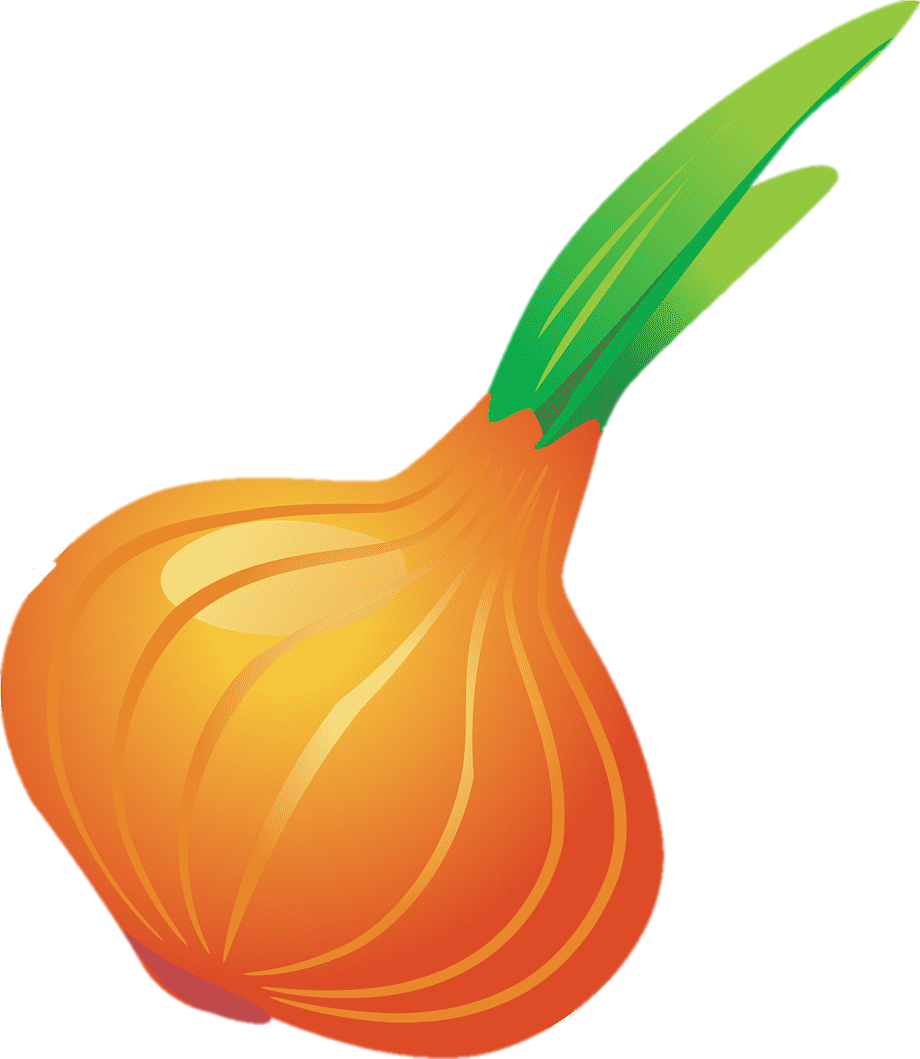 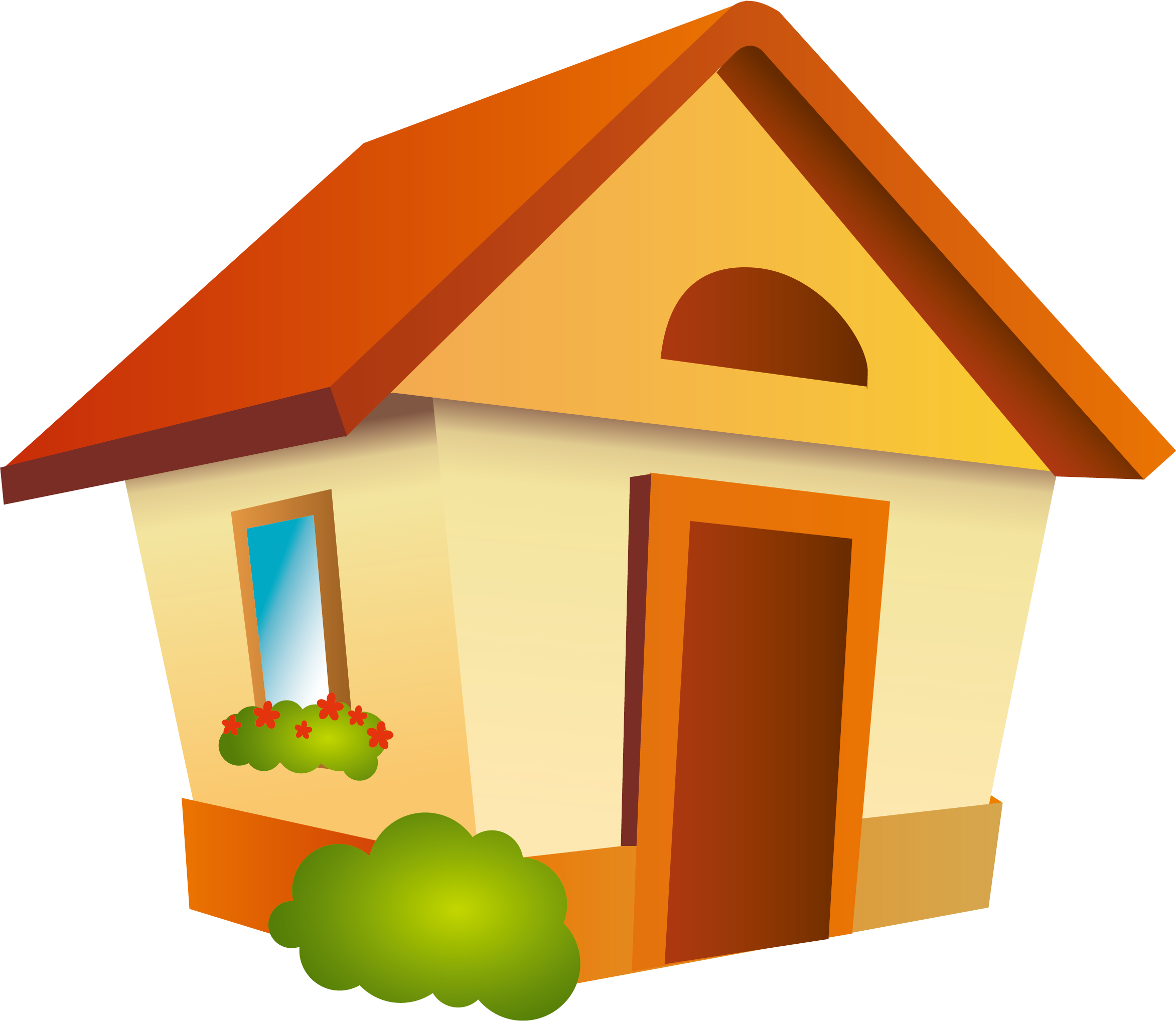 Выбери слова, в которых есть звук [Ы]
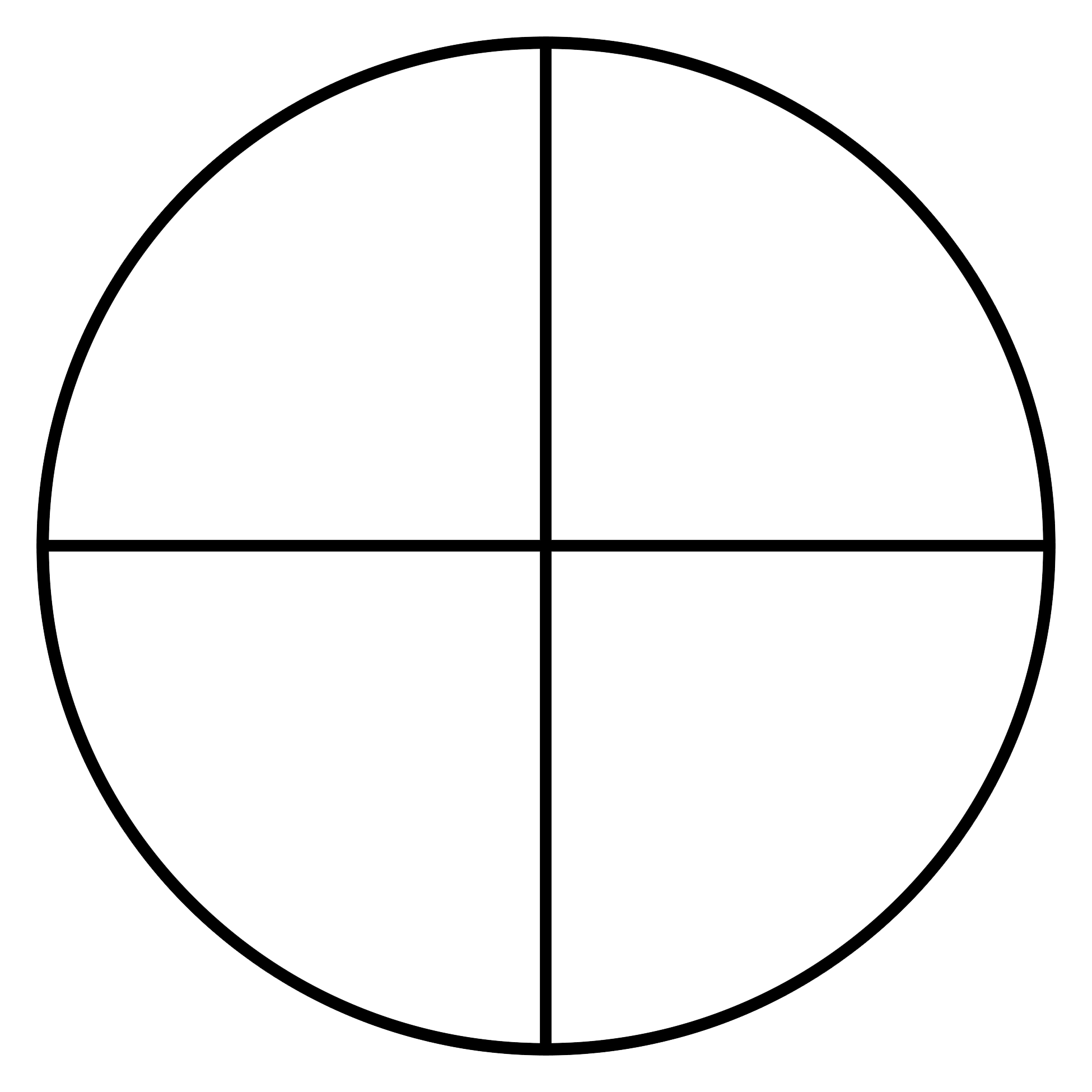 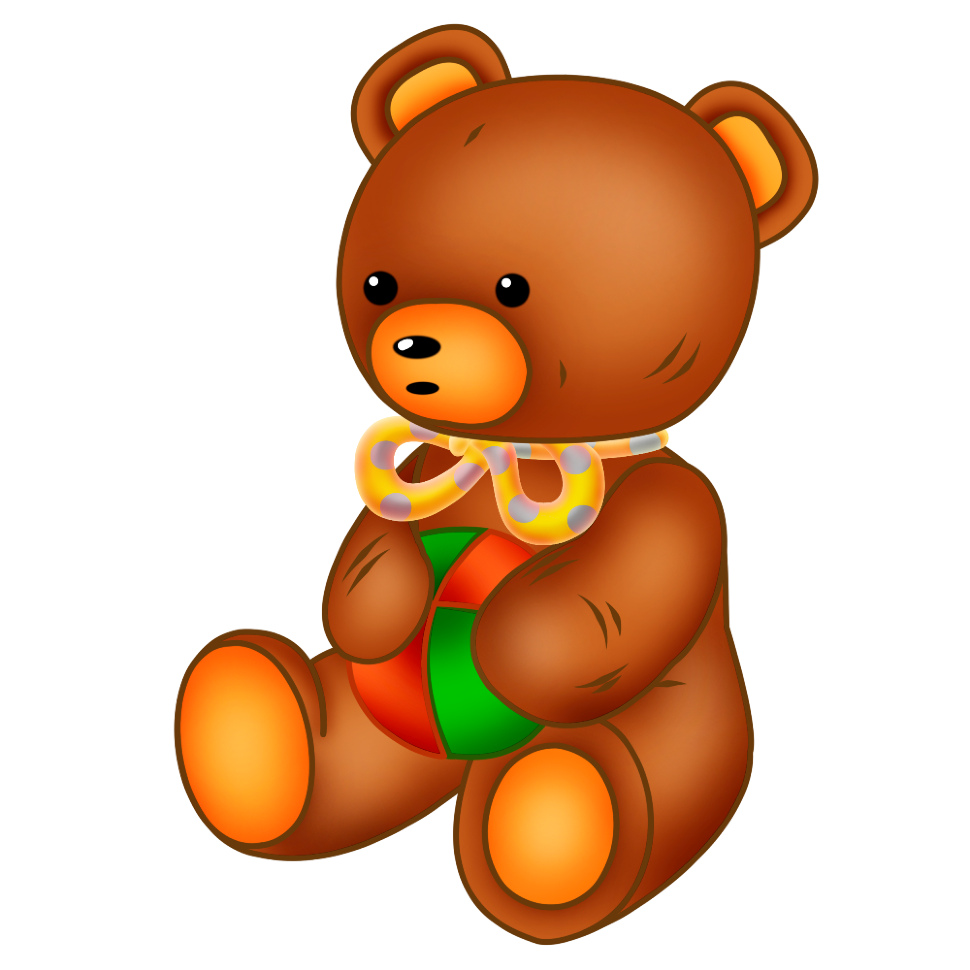 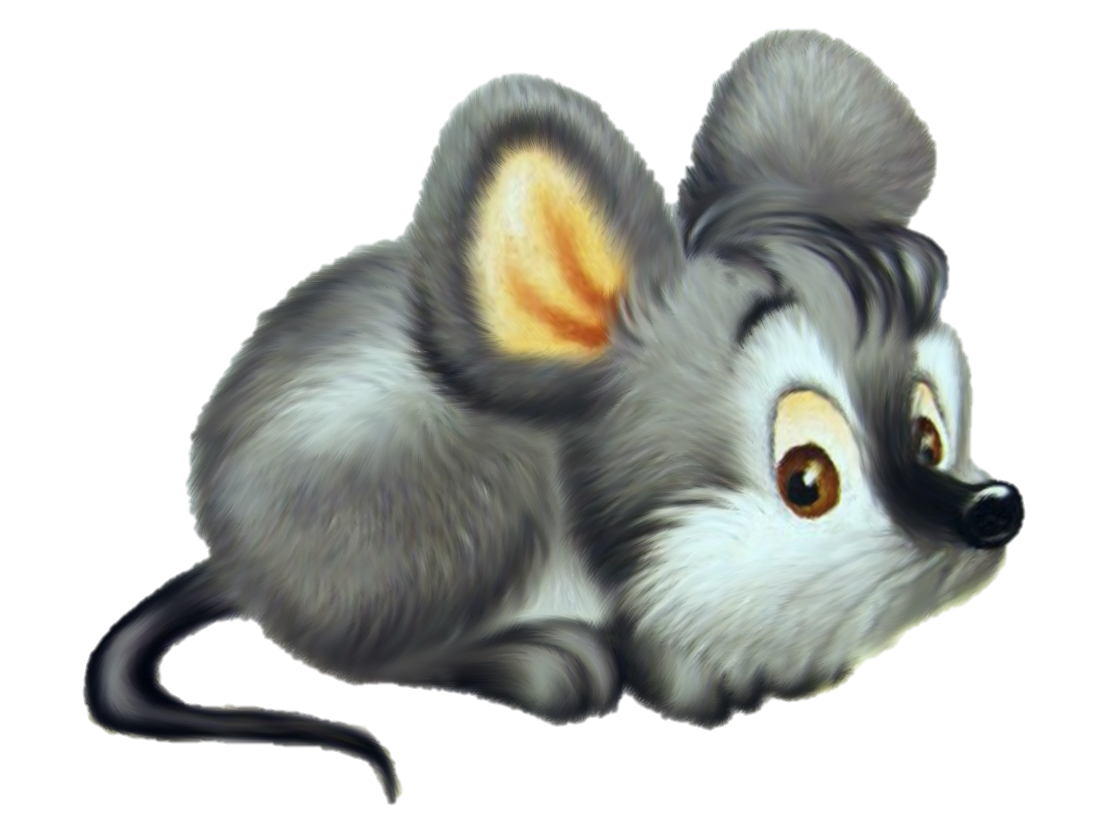 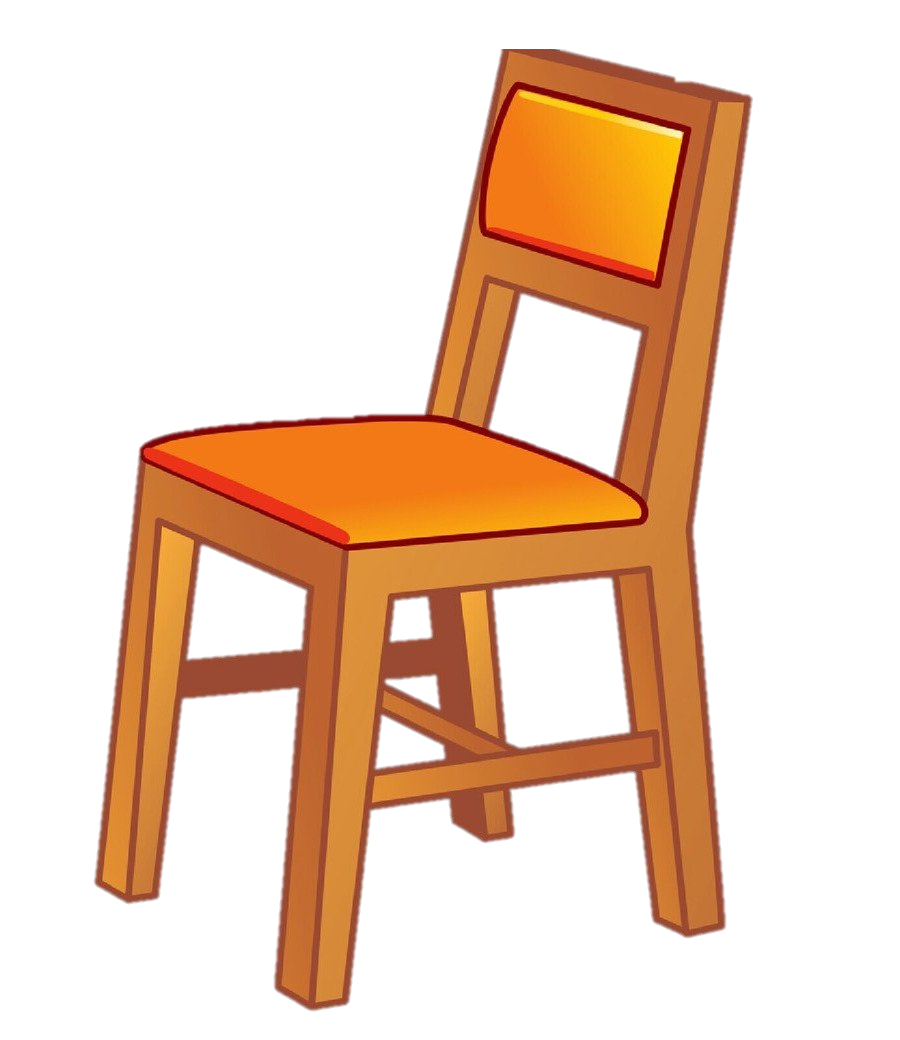 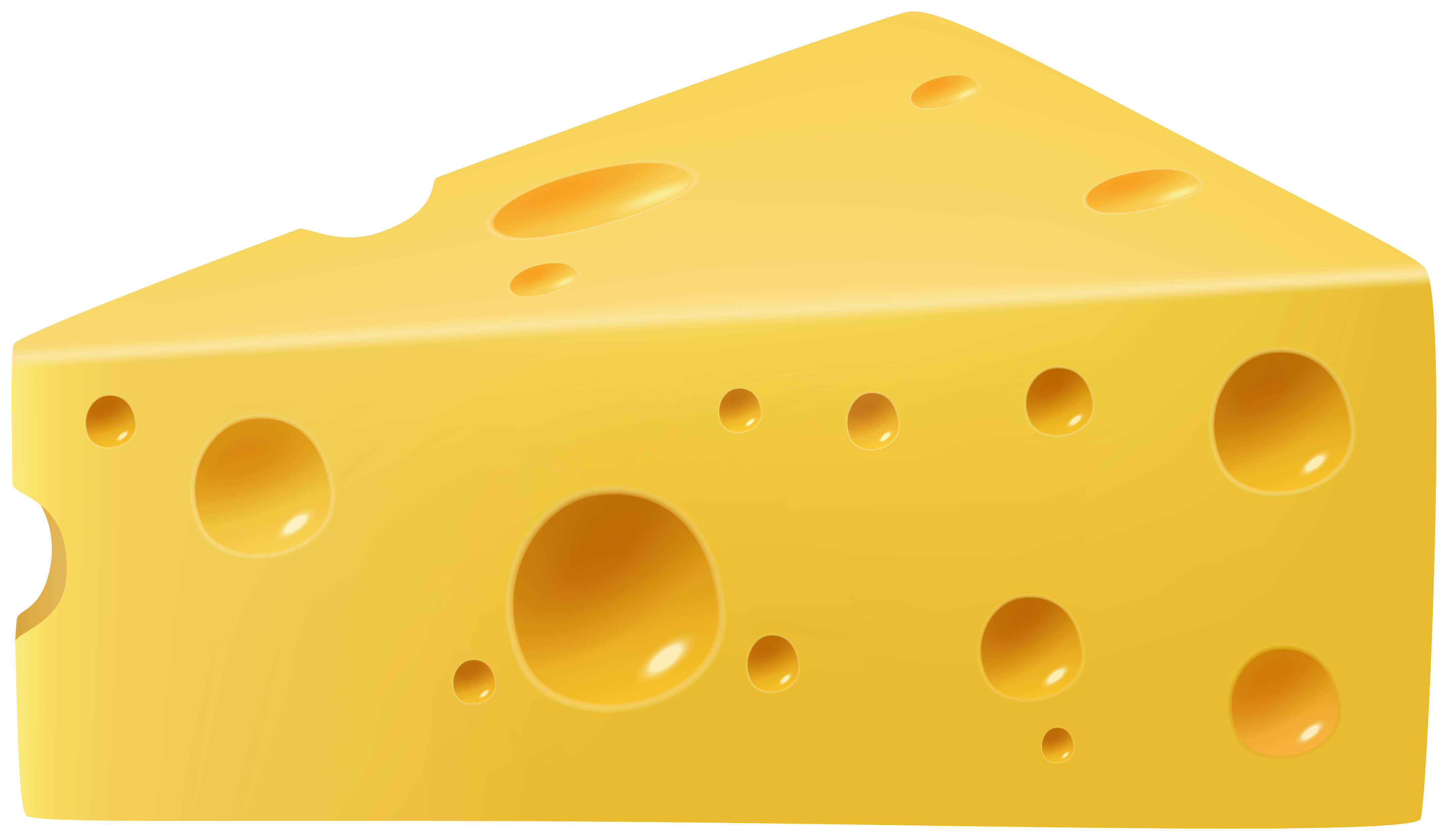 Выбери слова, в которых есть звук [В]
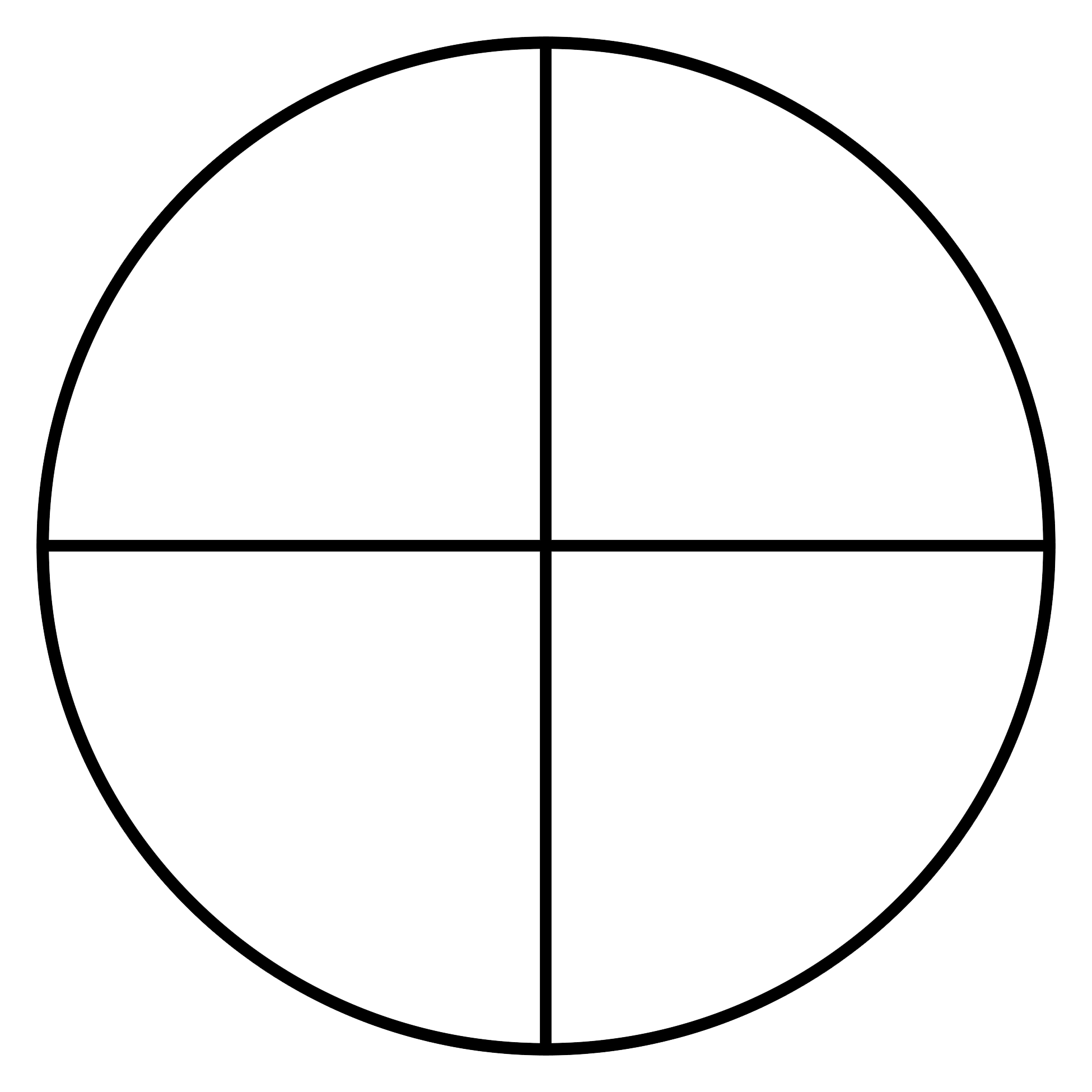 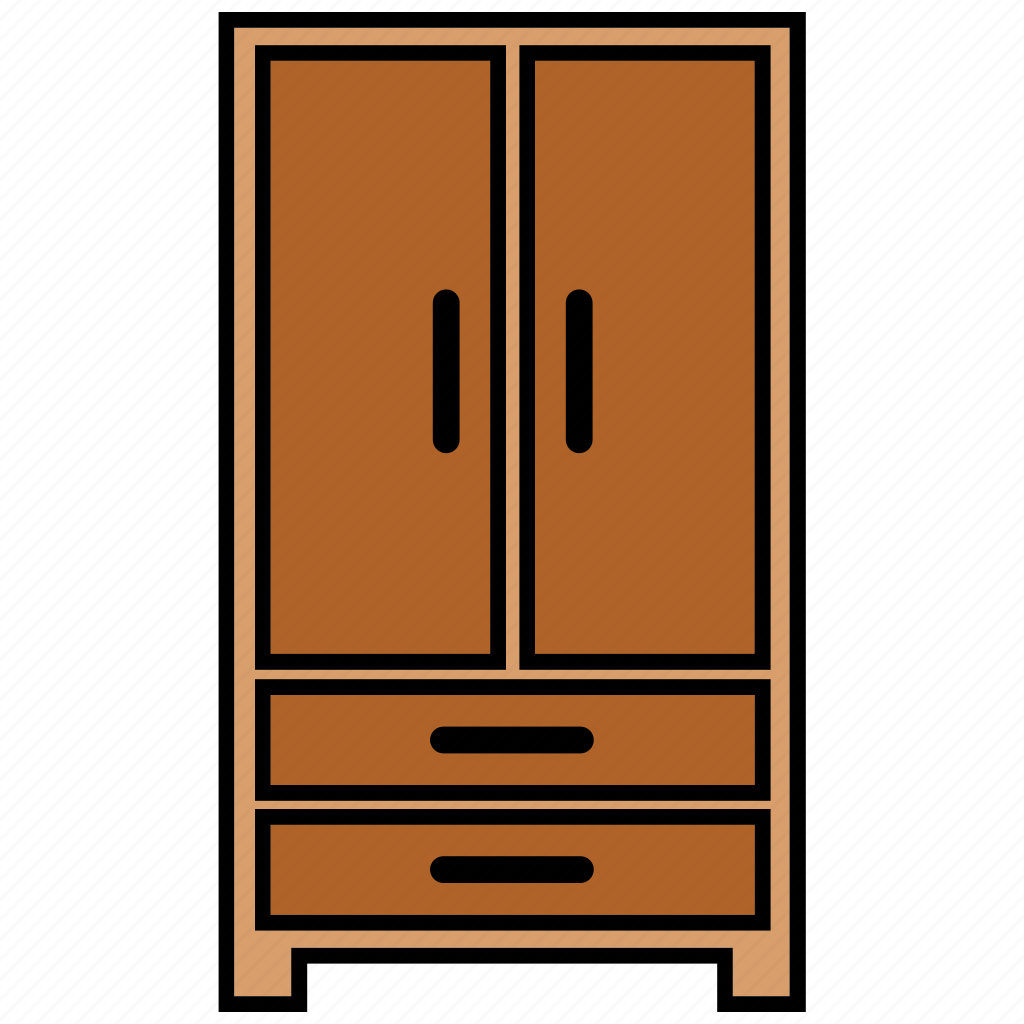 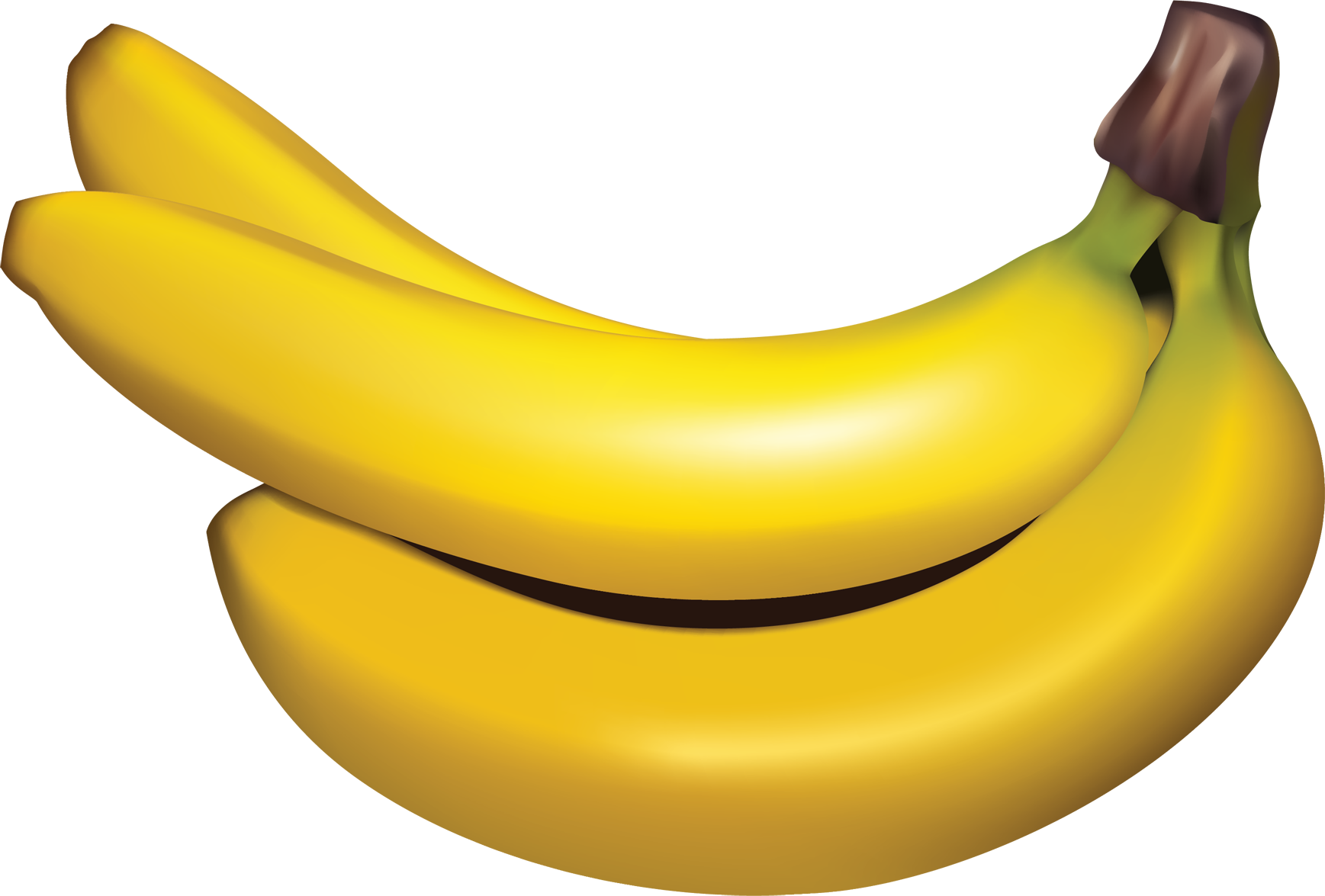 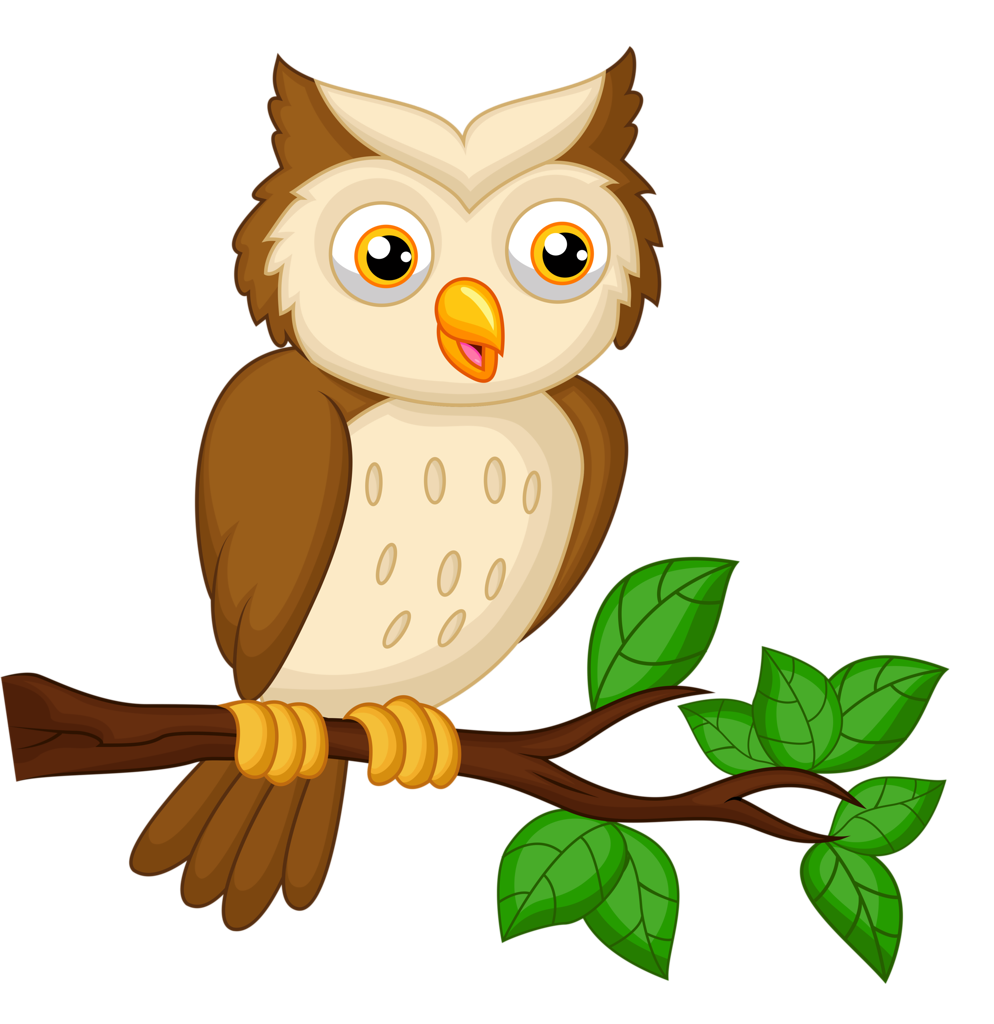 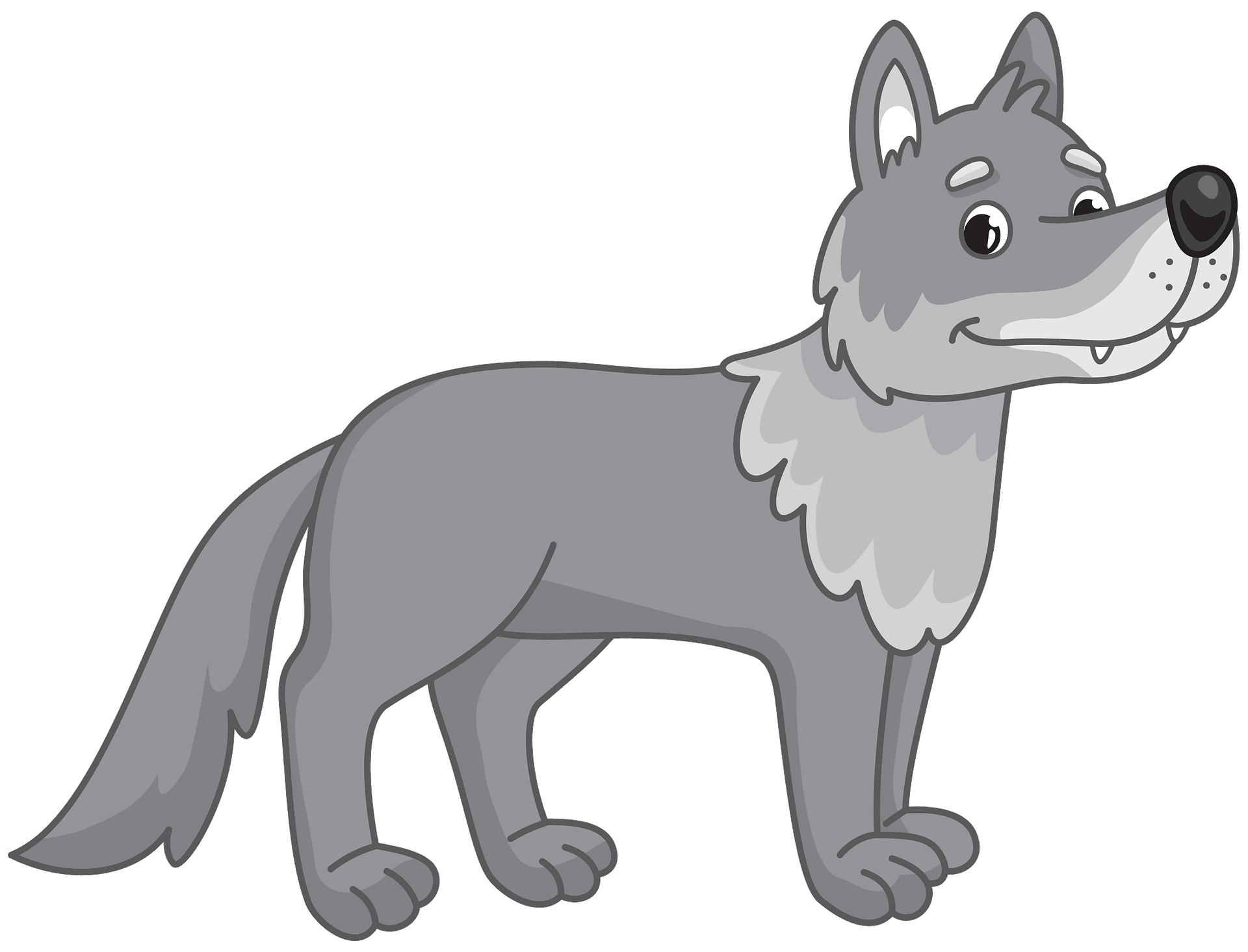 Выбери слова, в которых есть звук [Б`]
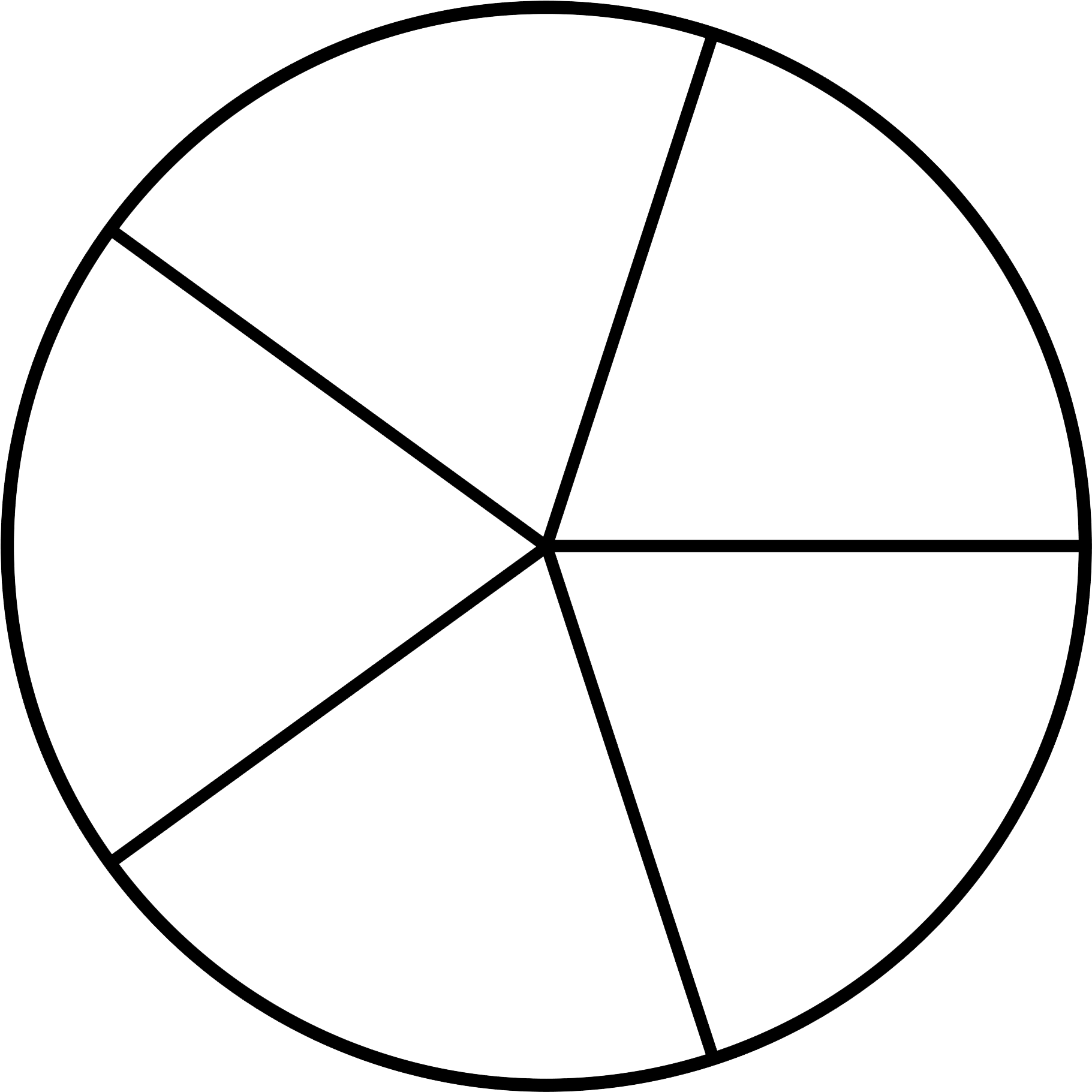 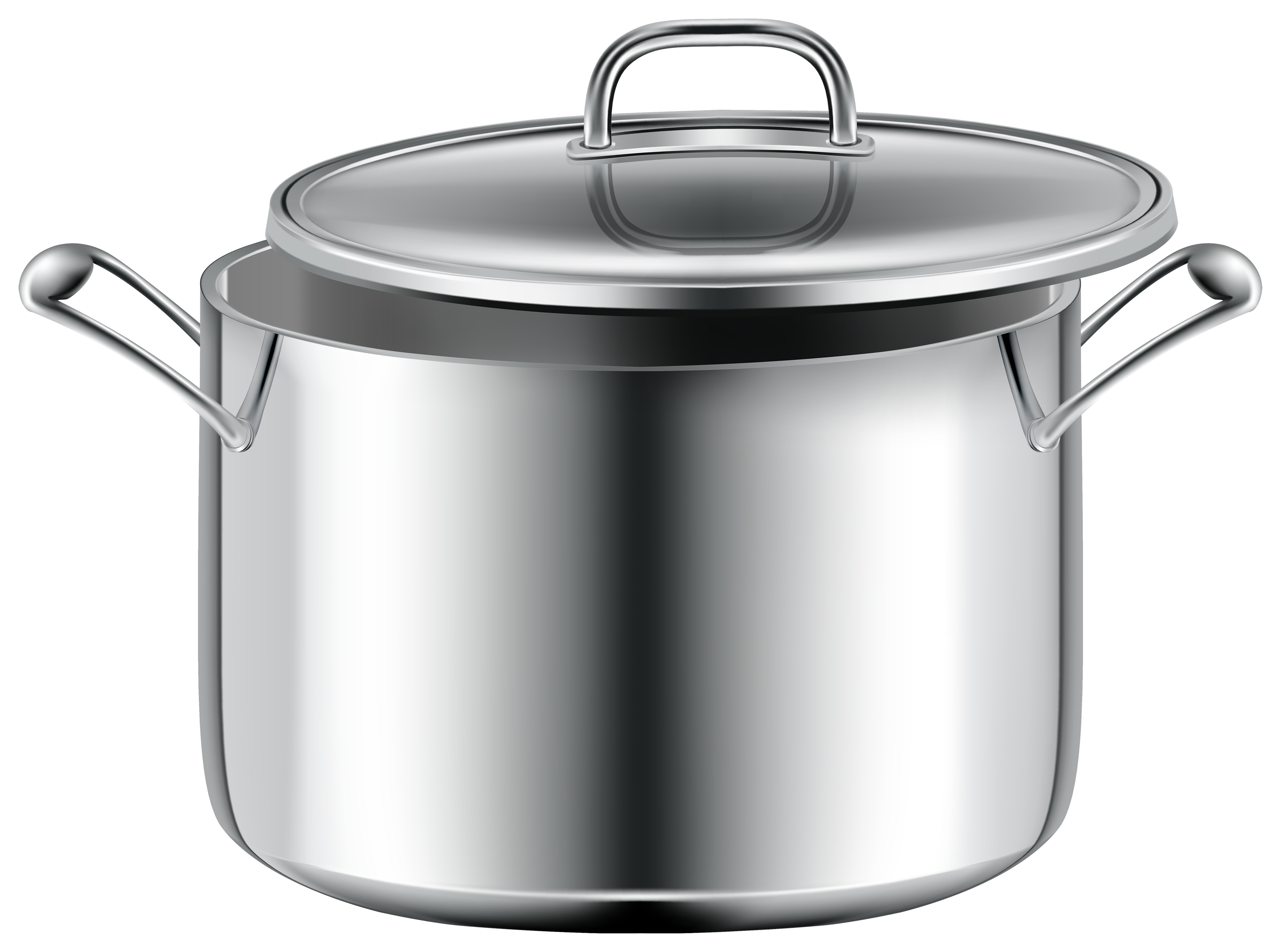 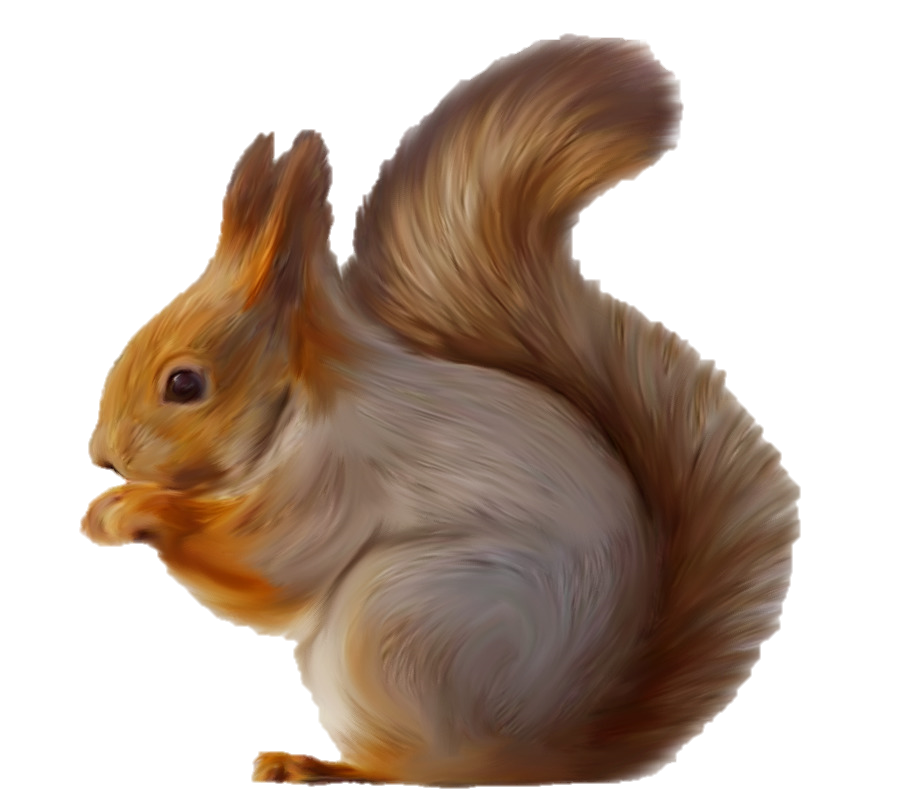 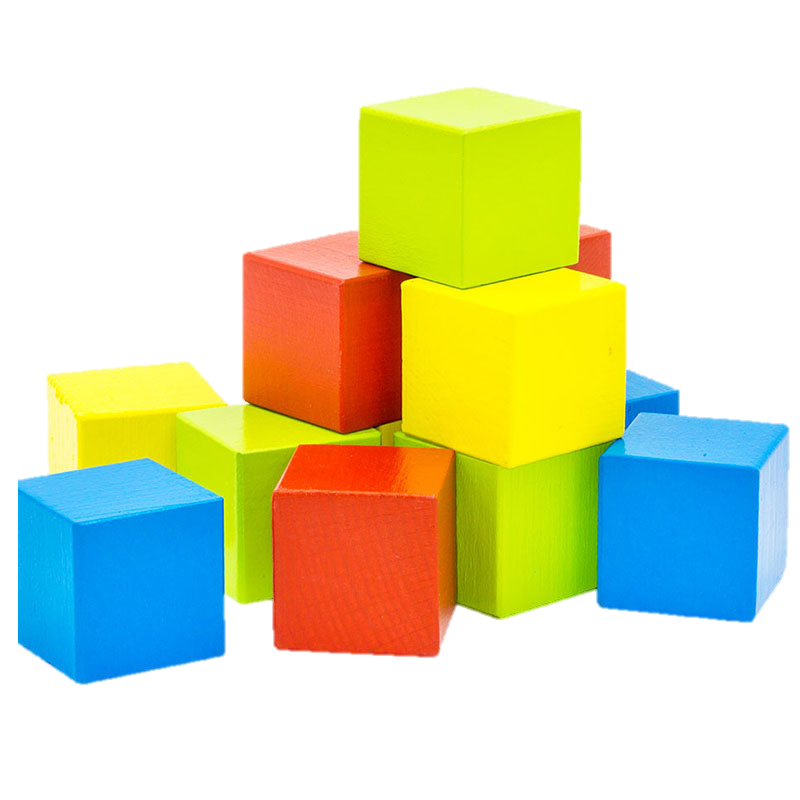 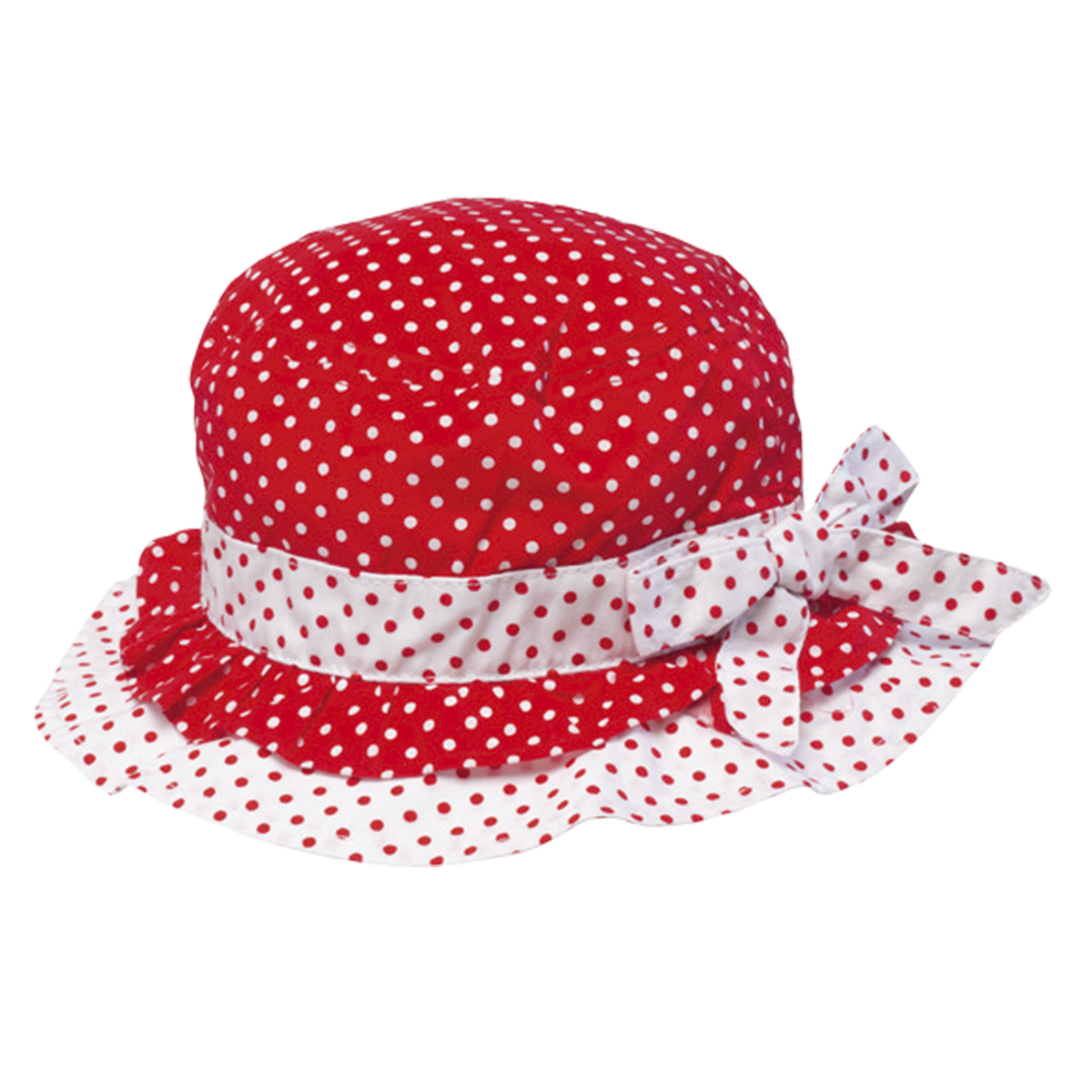 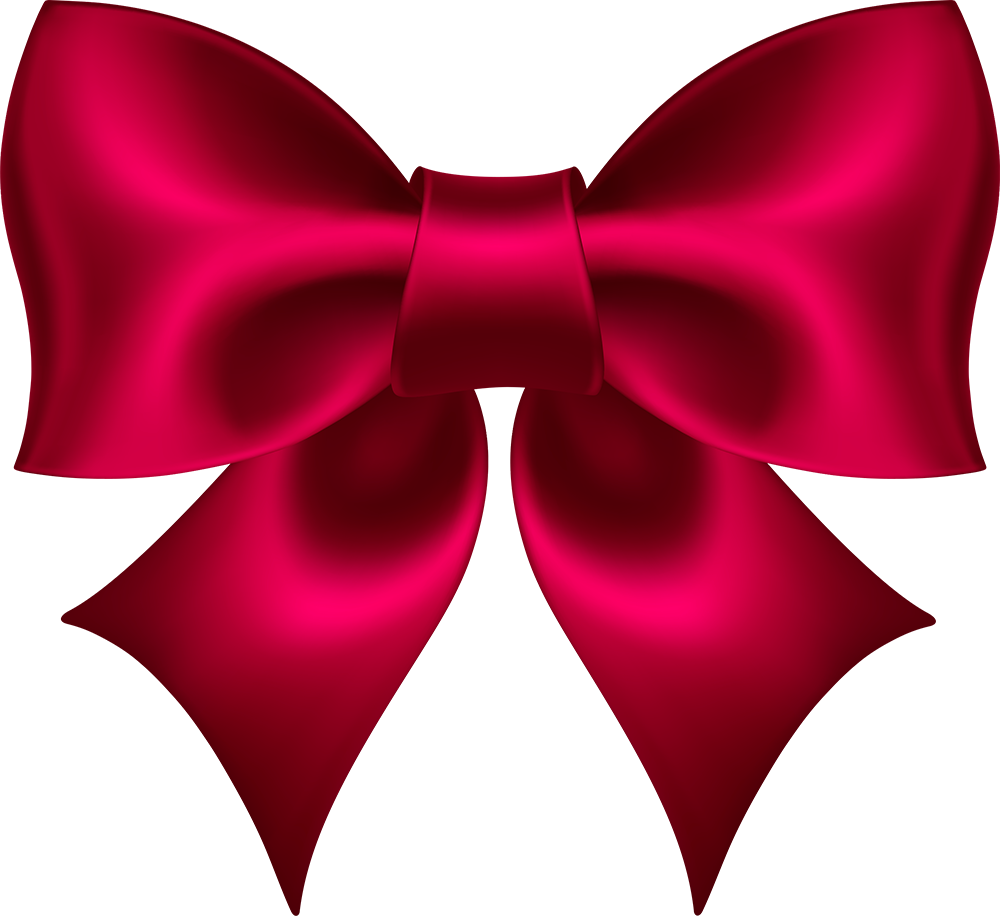 Выбери слова, в которых есть звук [С`]
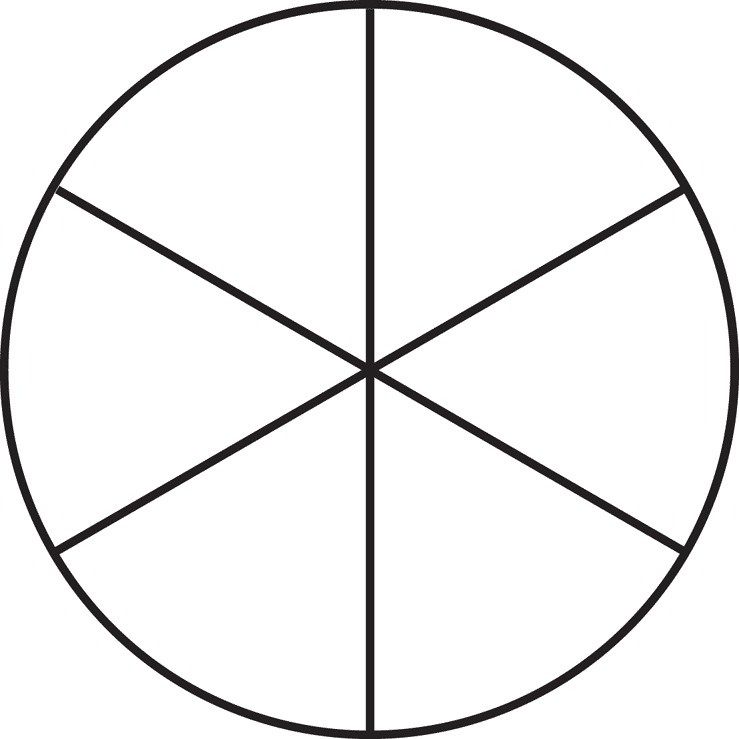 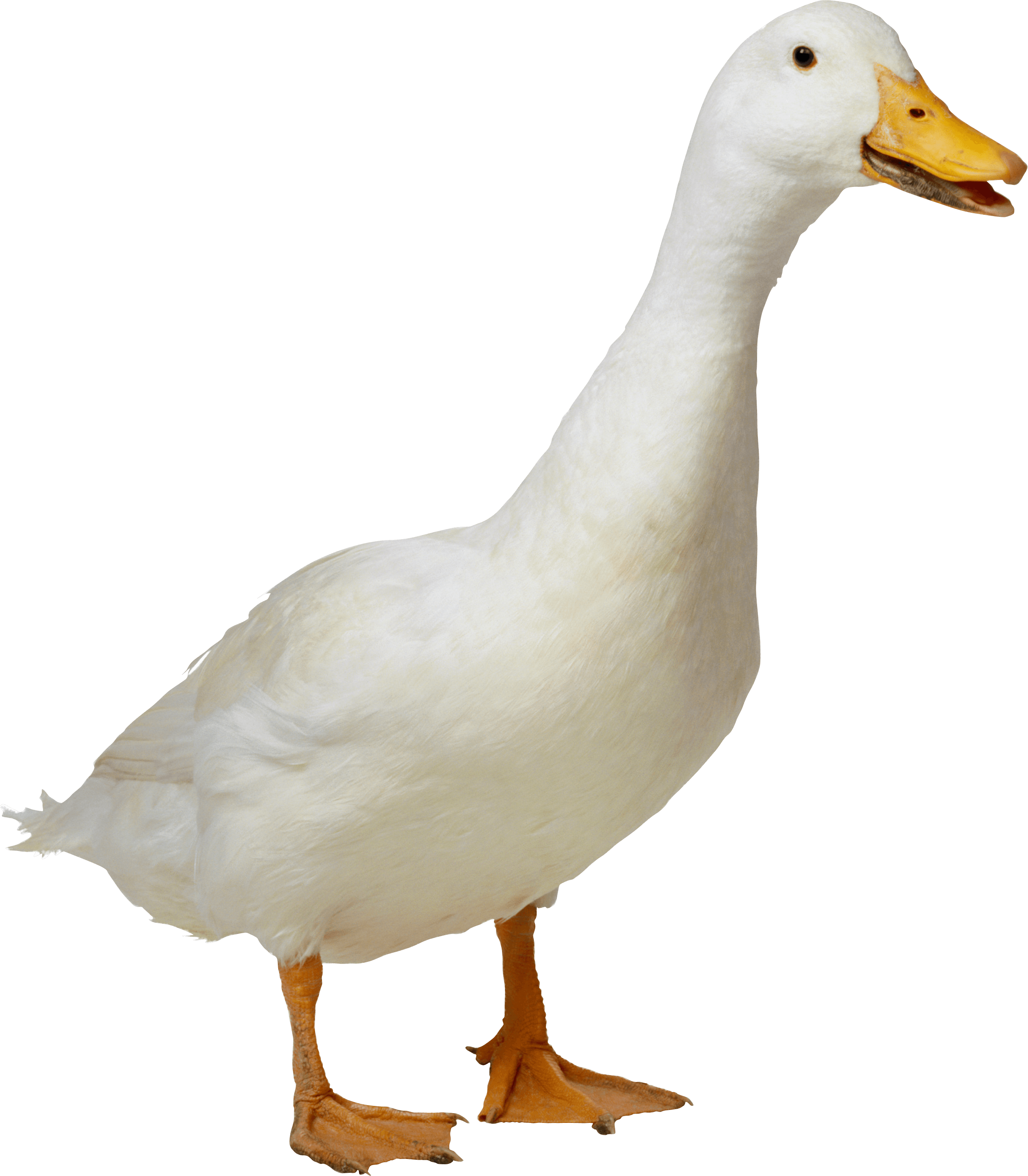 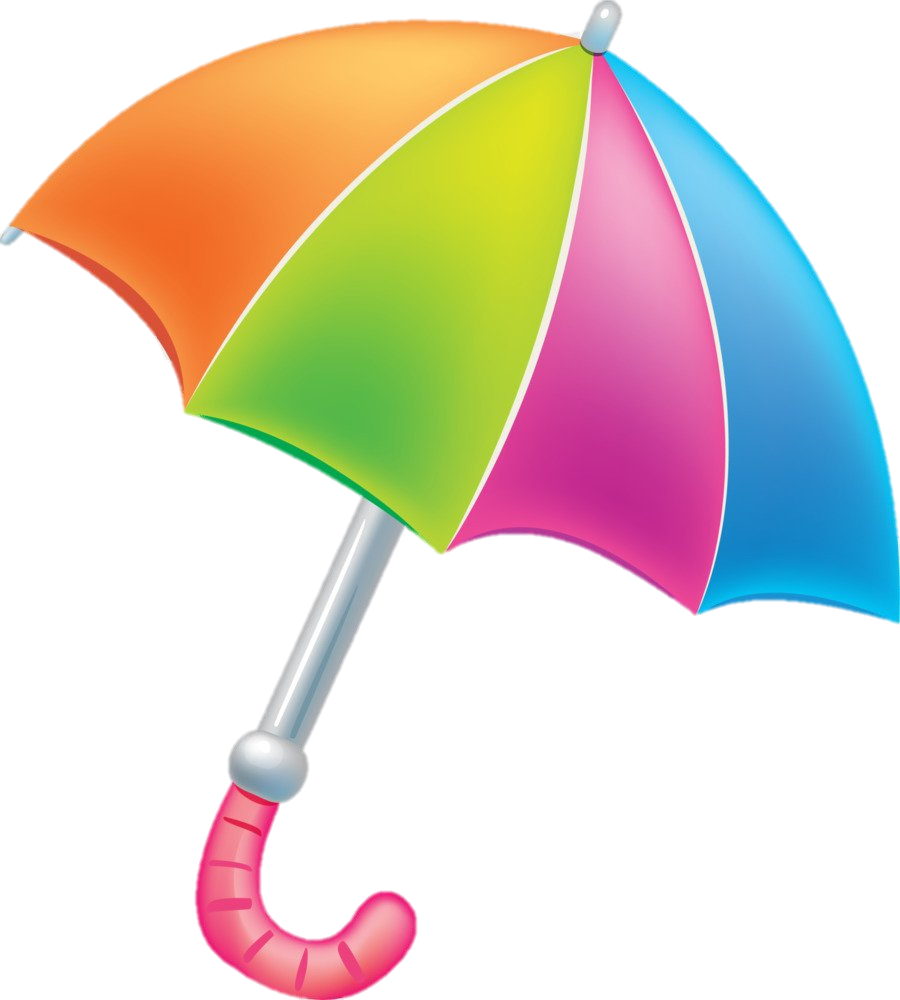 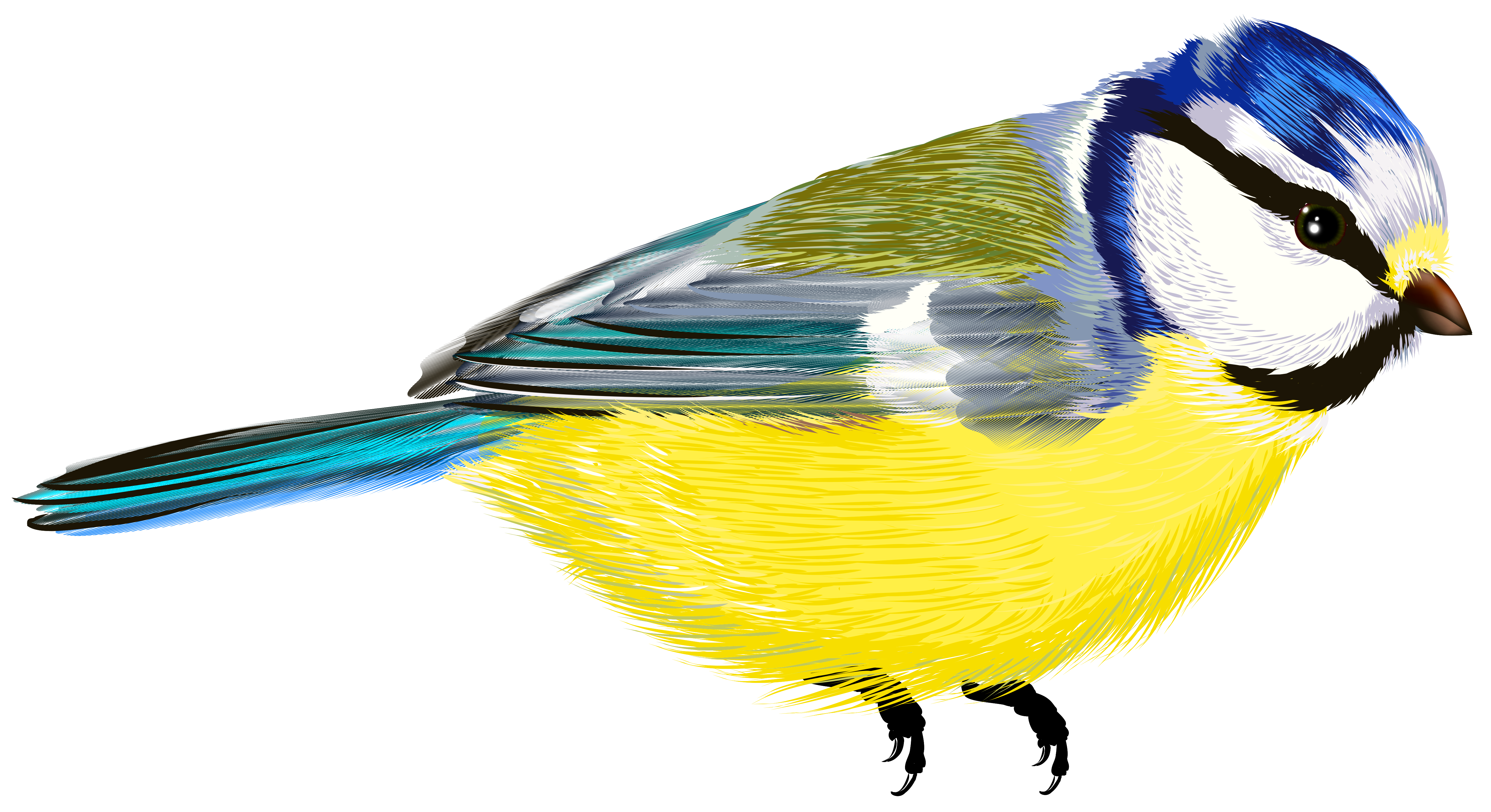 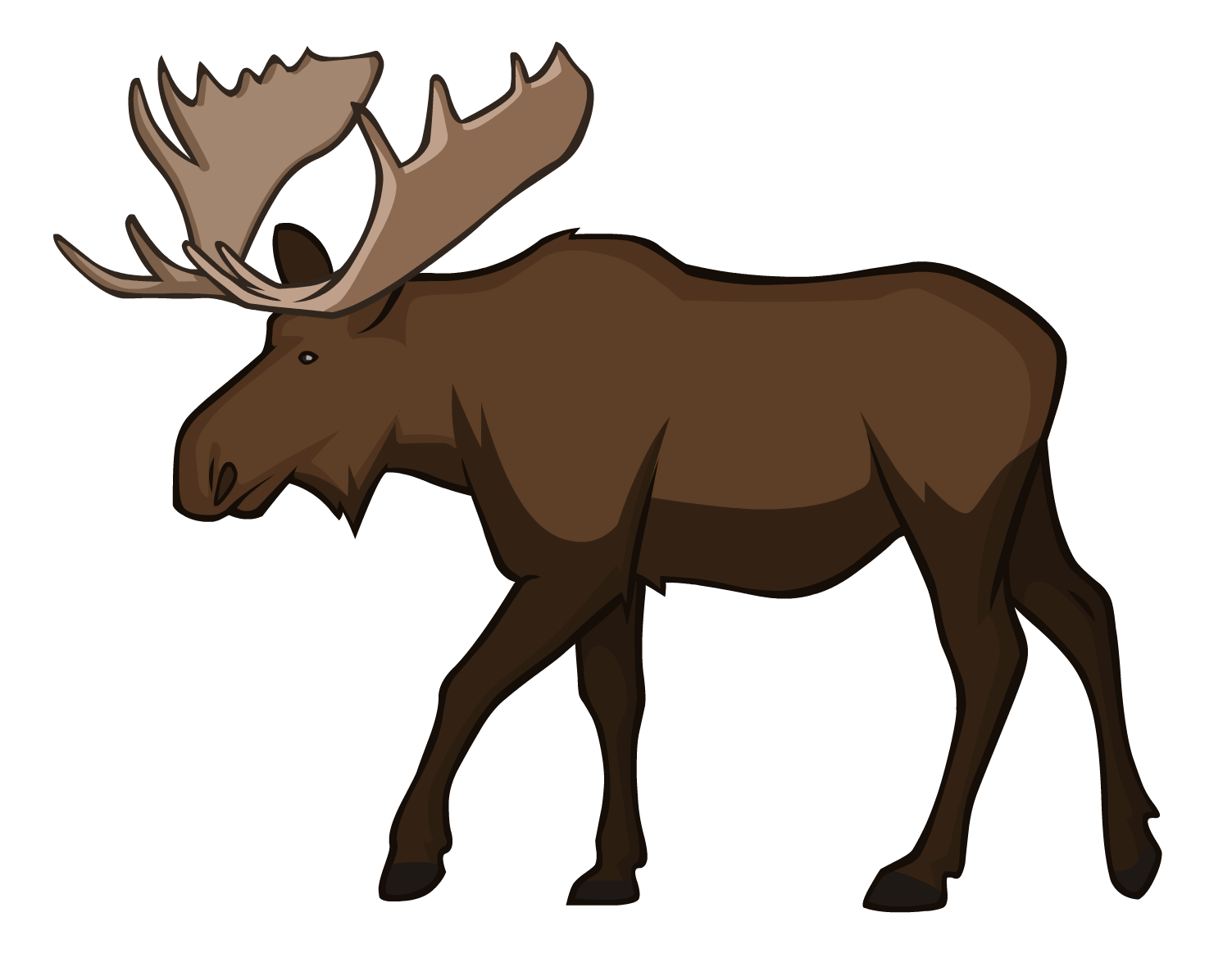 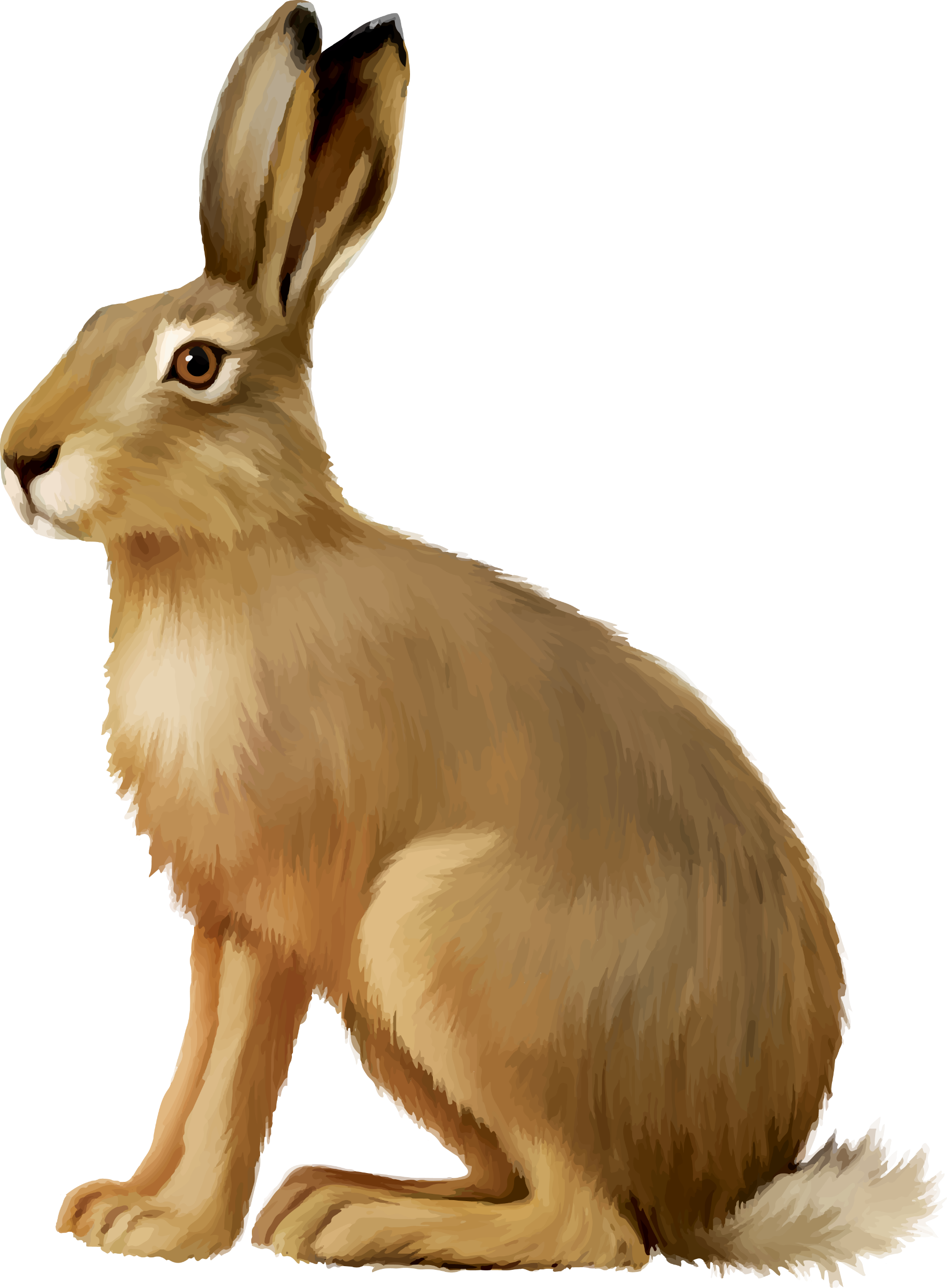 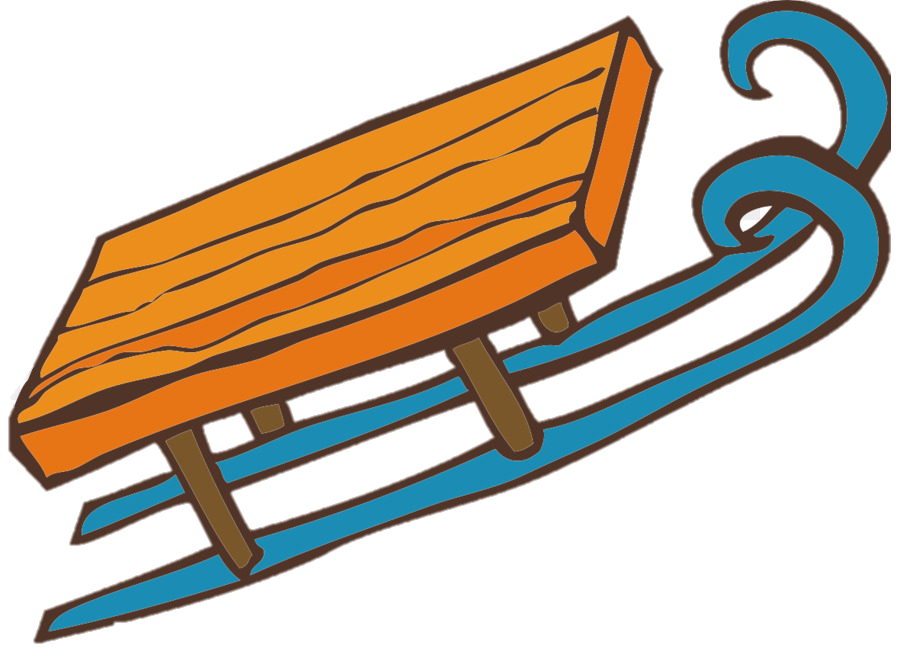 Найди место звука [О] в слове осень
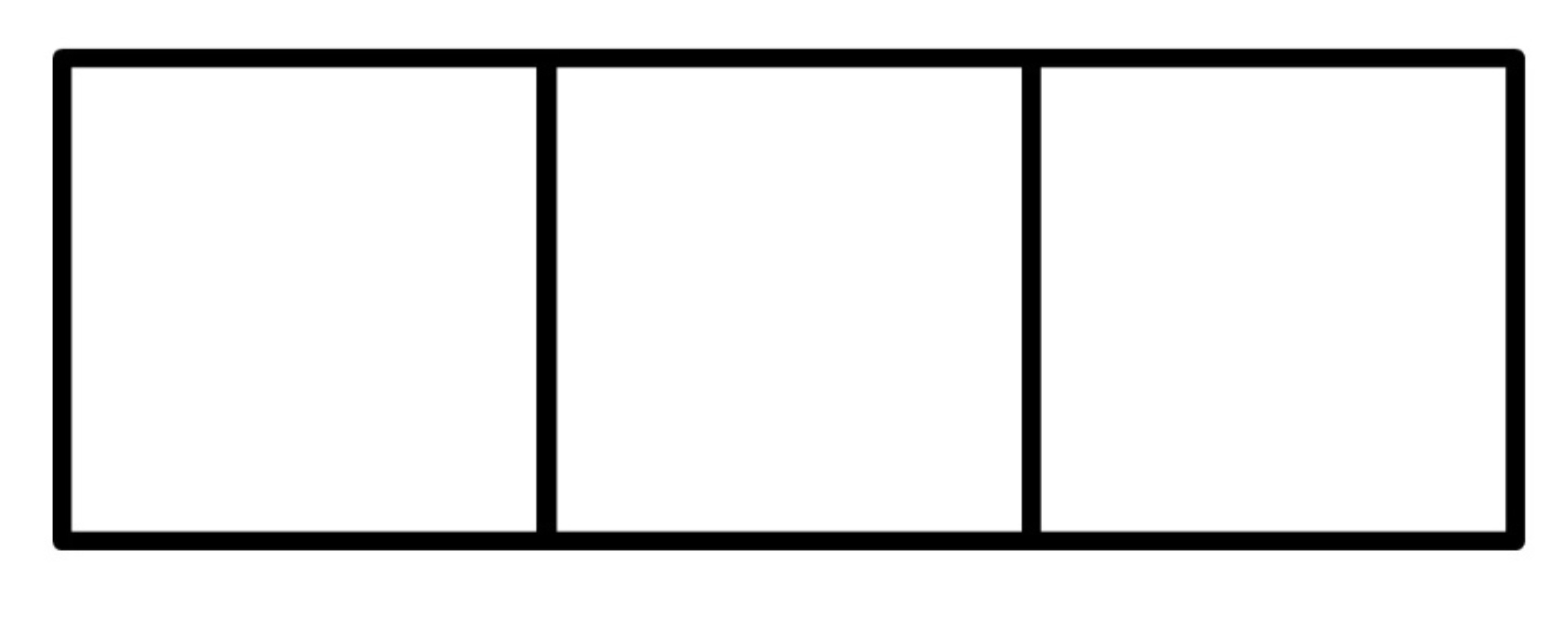 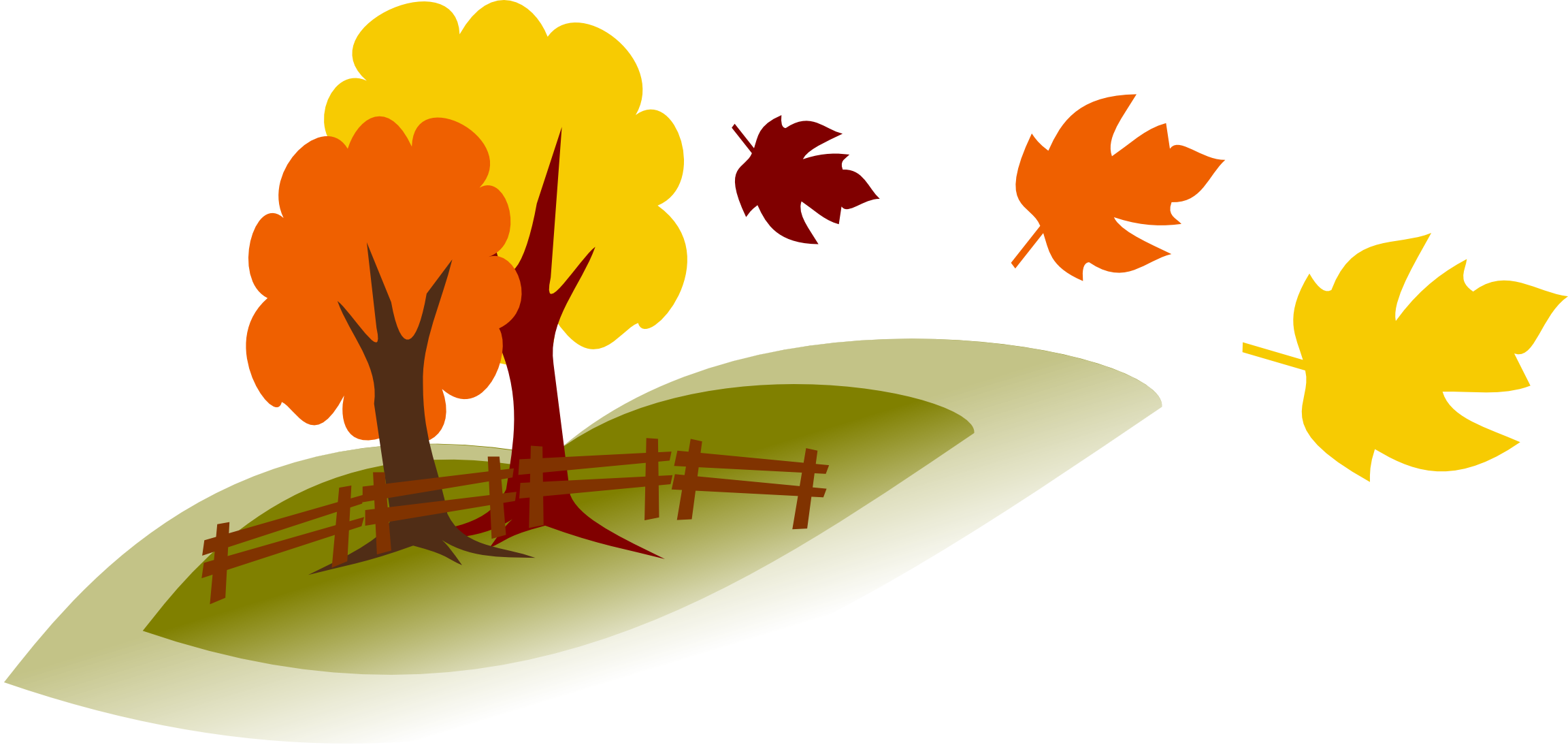 Найди место звука [Э] в слове поэт
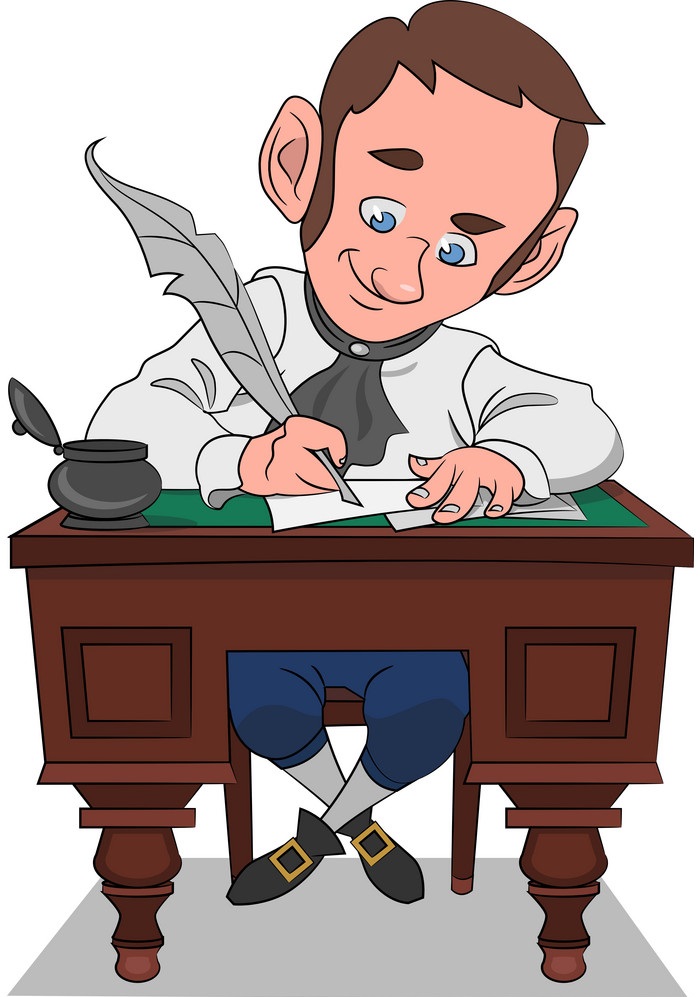 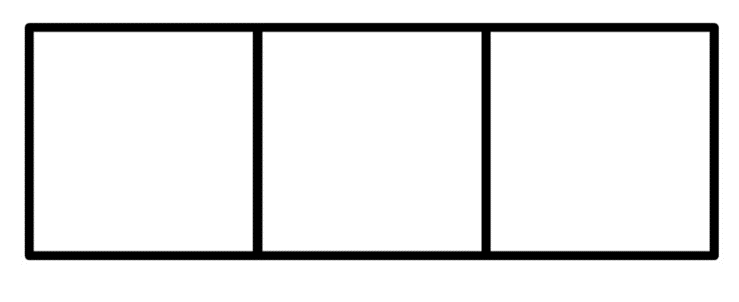 Найди место звука [Т`] в слове утюг
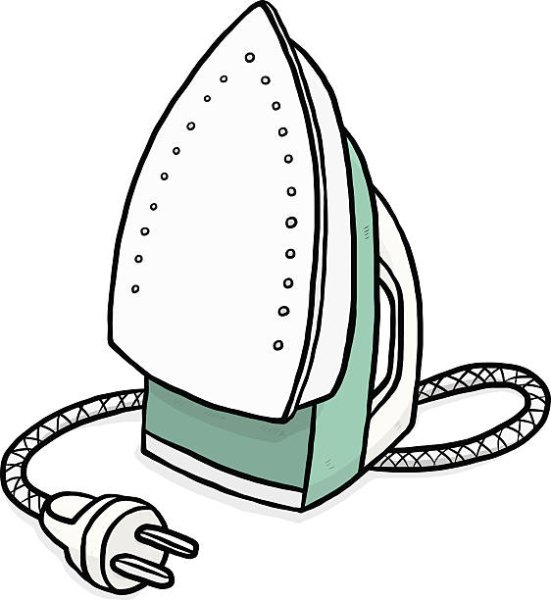 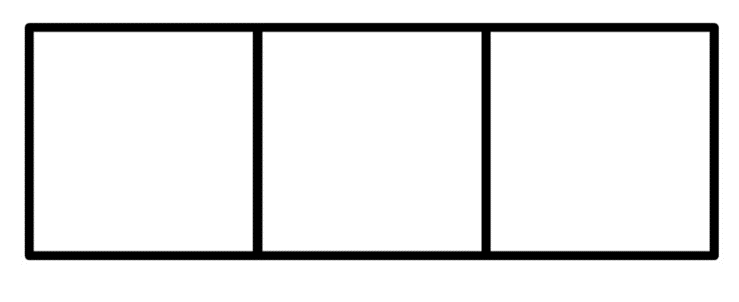 Найди место звука [Ш] в слове шалаш
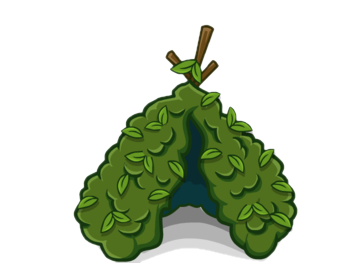 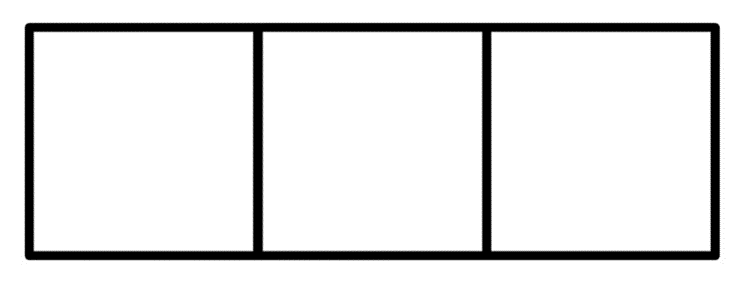 Найди место звука [К] в слове коньки
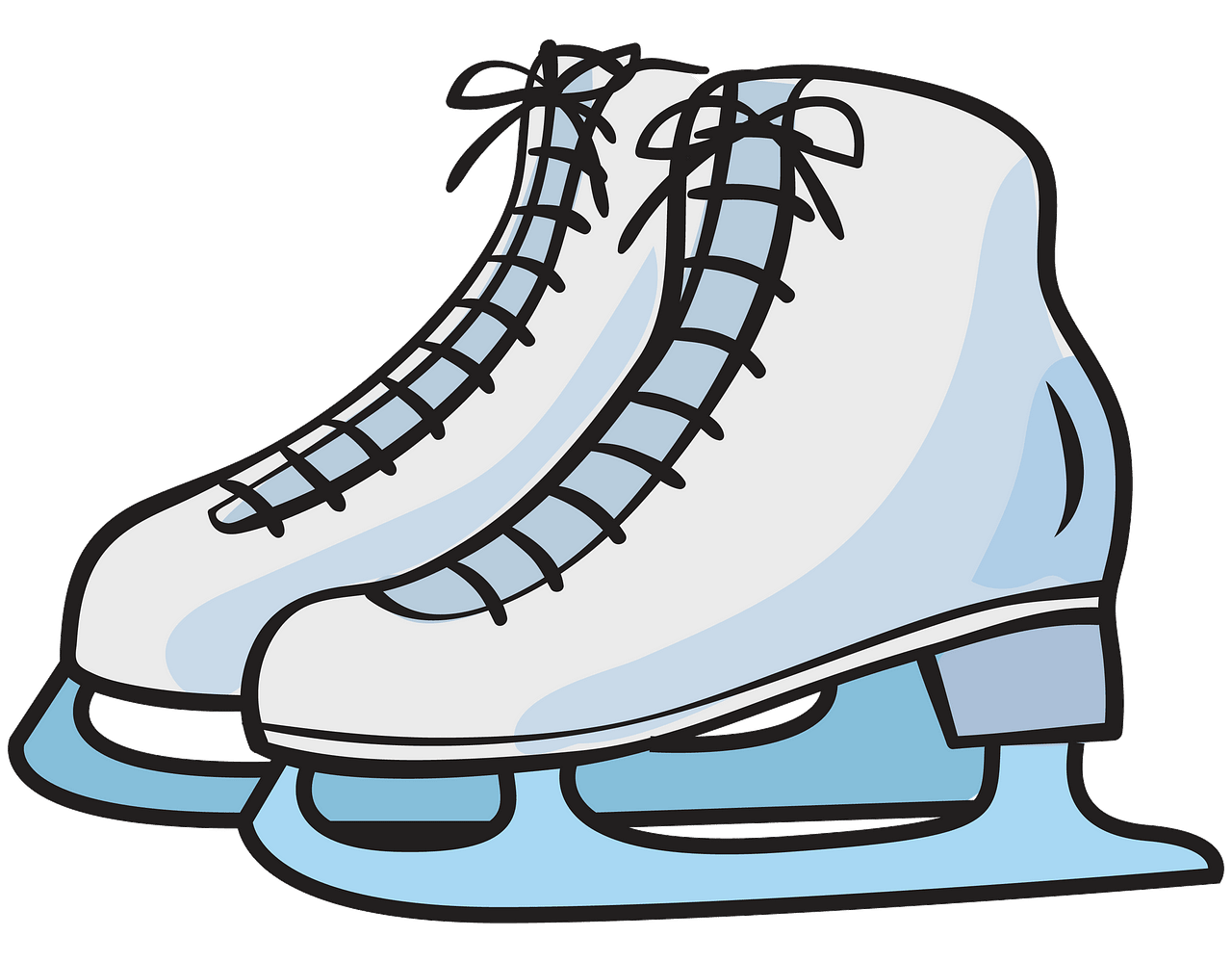 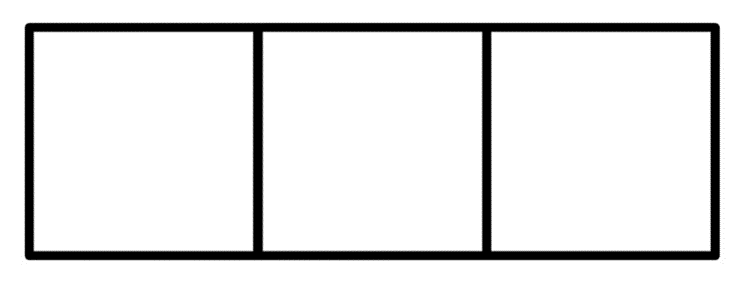 Выложи звуковую схему звукосочетания АУ
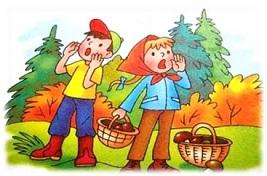 Выложи звуковую схему слога НА
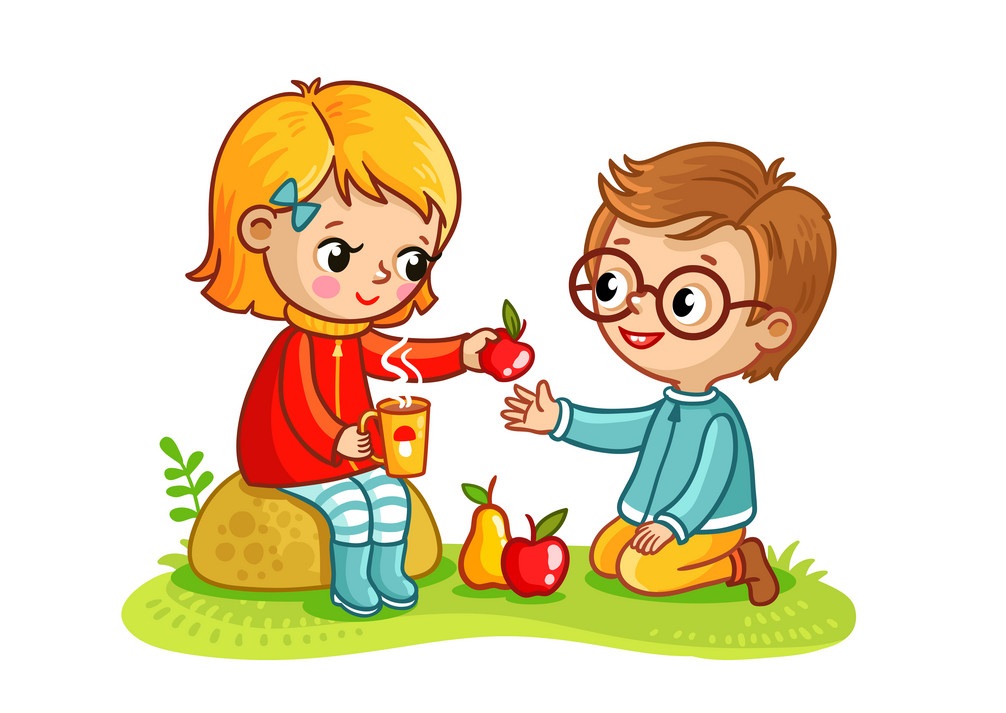 Выложи звуковую схему слова МАК
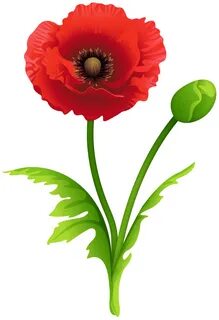 Выложи звуковую схему слова НОГИ
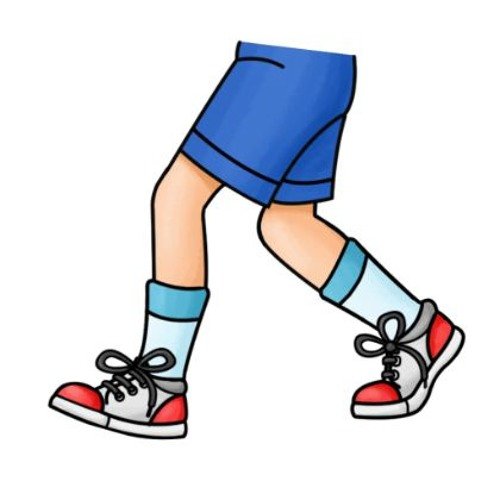 Выложи звуковую схему слова МАЙКА
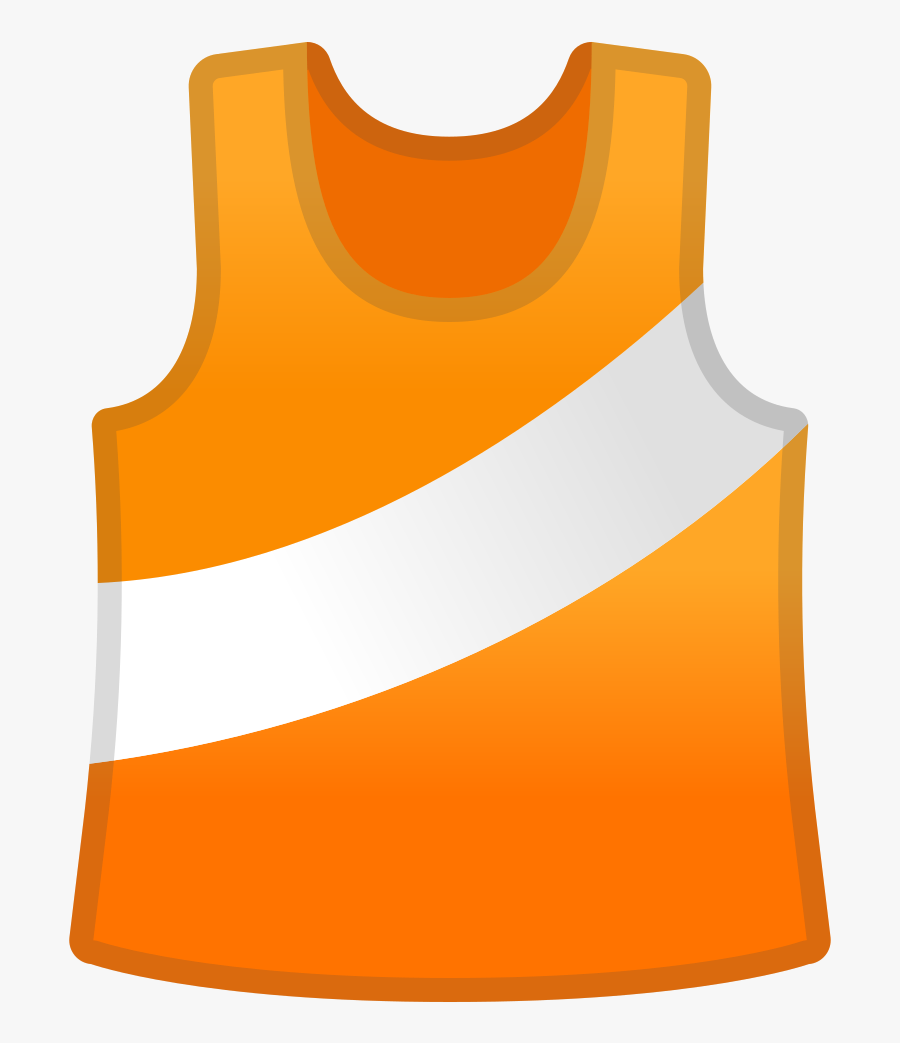 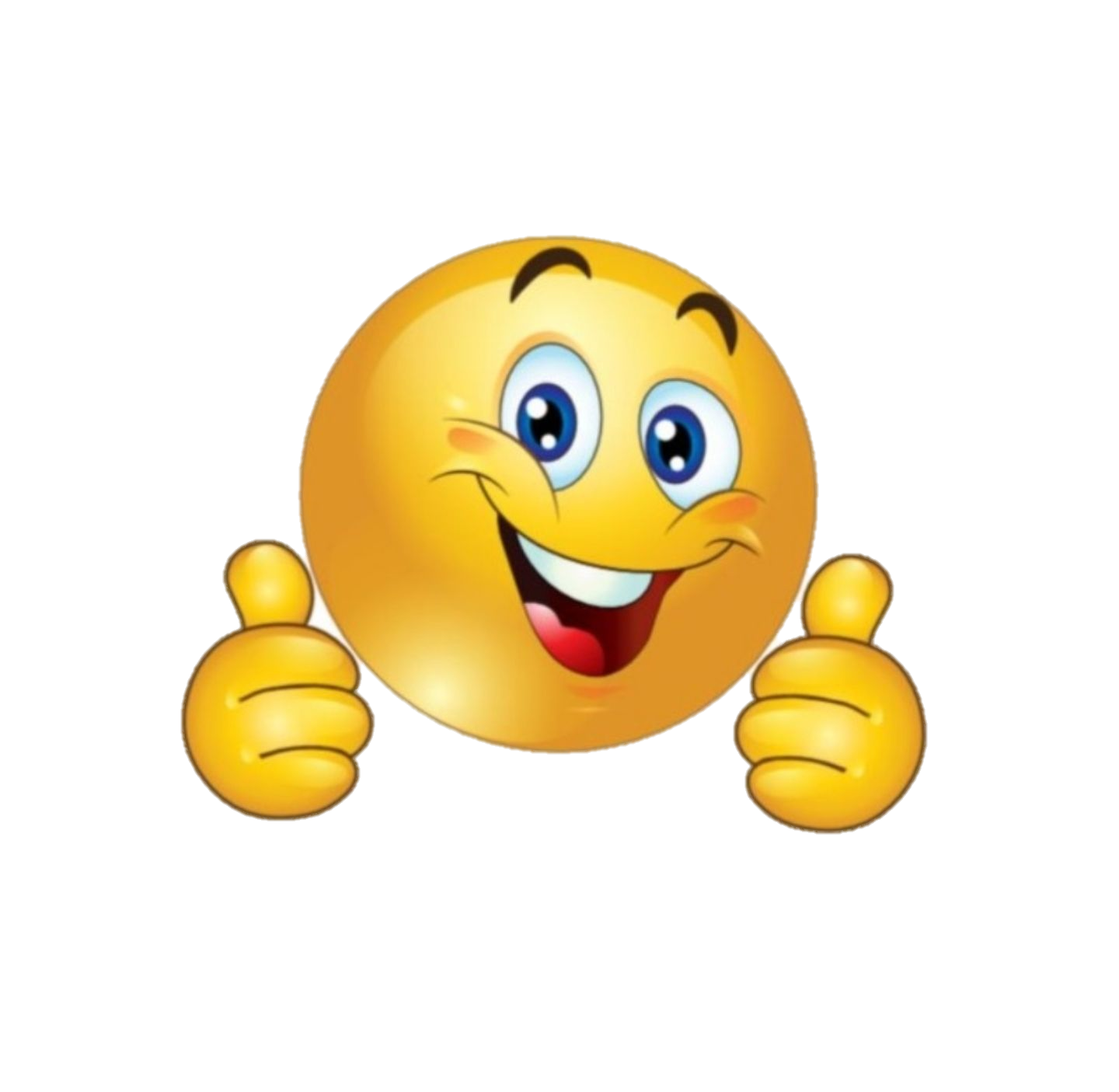 Вы молодцы!